Проект «Финансовая грамотность» 
в старшей и подготовительной к школе группах
03.04.2023г-14.04.2023г.
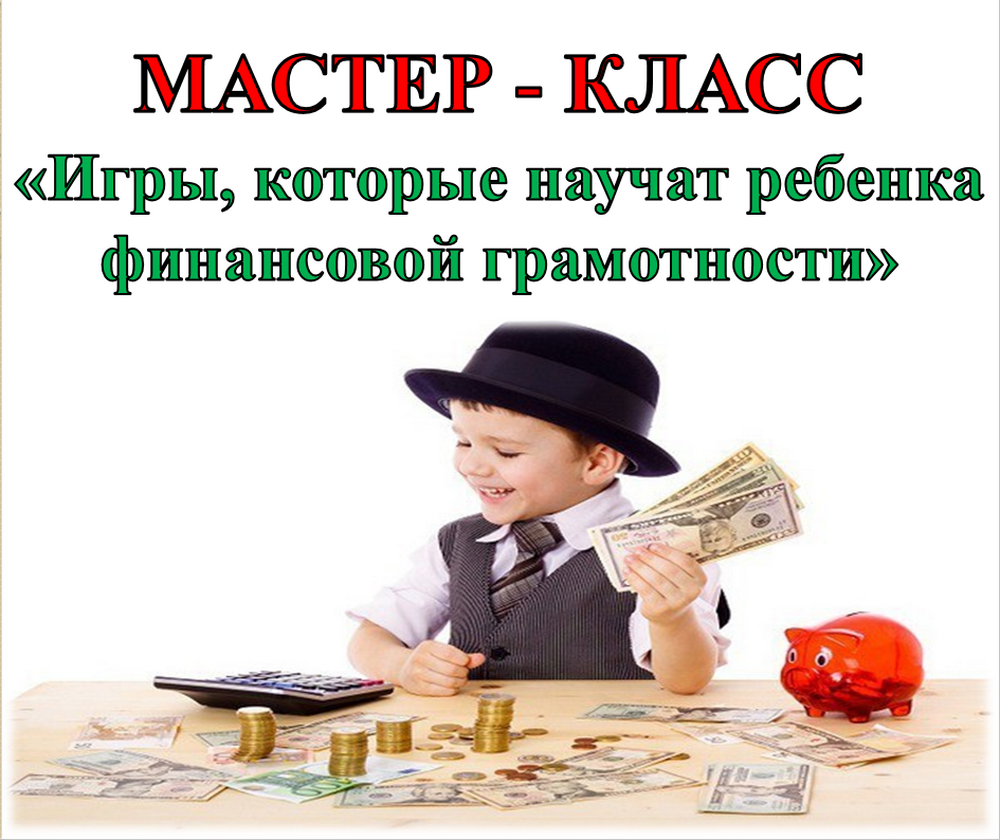 МДОУ ДС №49 УКМО                                                    п. Янталь
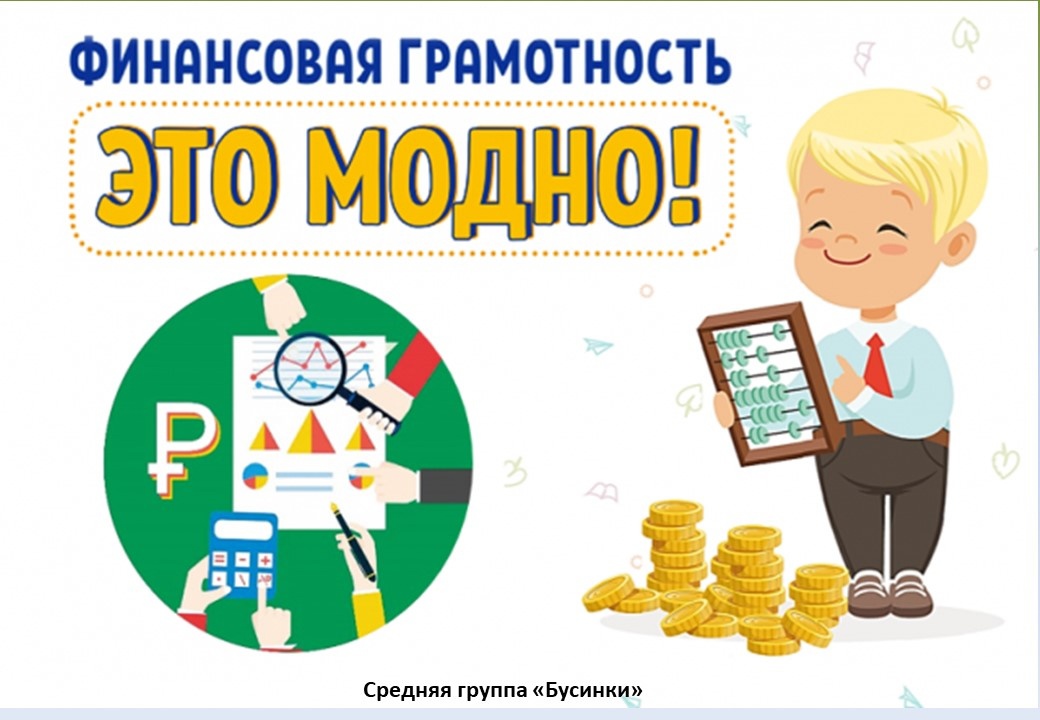 Цель и задачи проекта : 
укрепление семейных связей;
• расширение представления детей о деньгах и статьях расхода семейного бюджета;
• получение навыков совершения реальной покупки в магазине.
Вид проекта: 
Информационно-познавательный
Игра «Доход- расход»
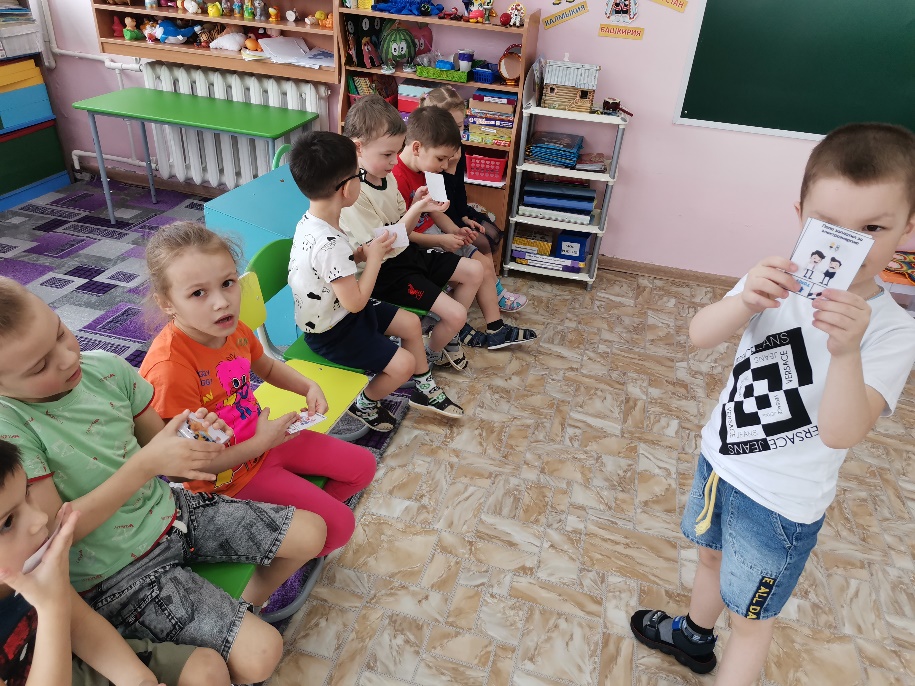 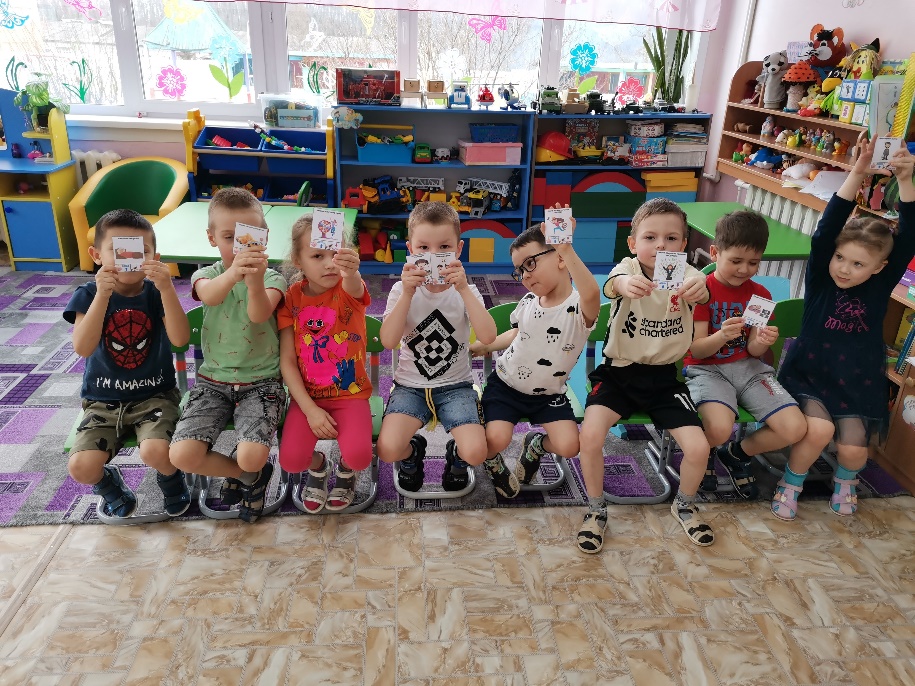 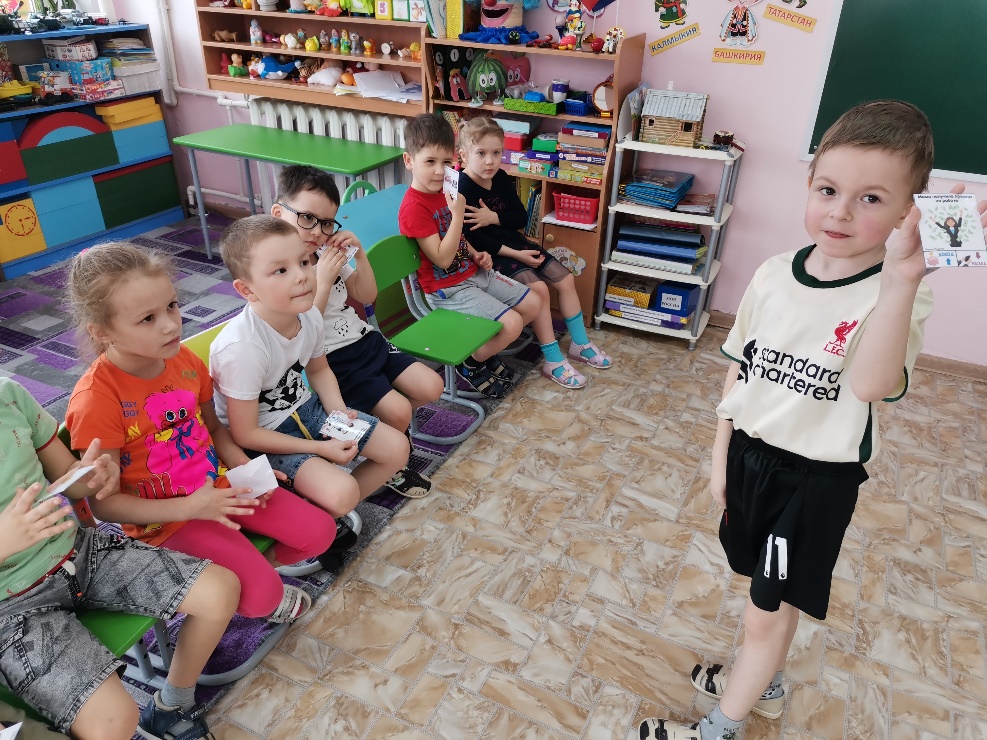 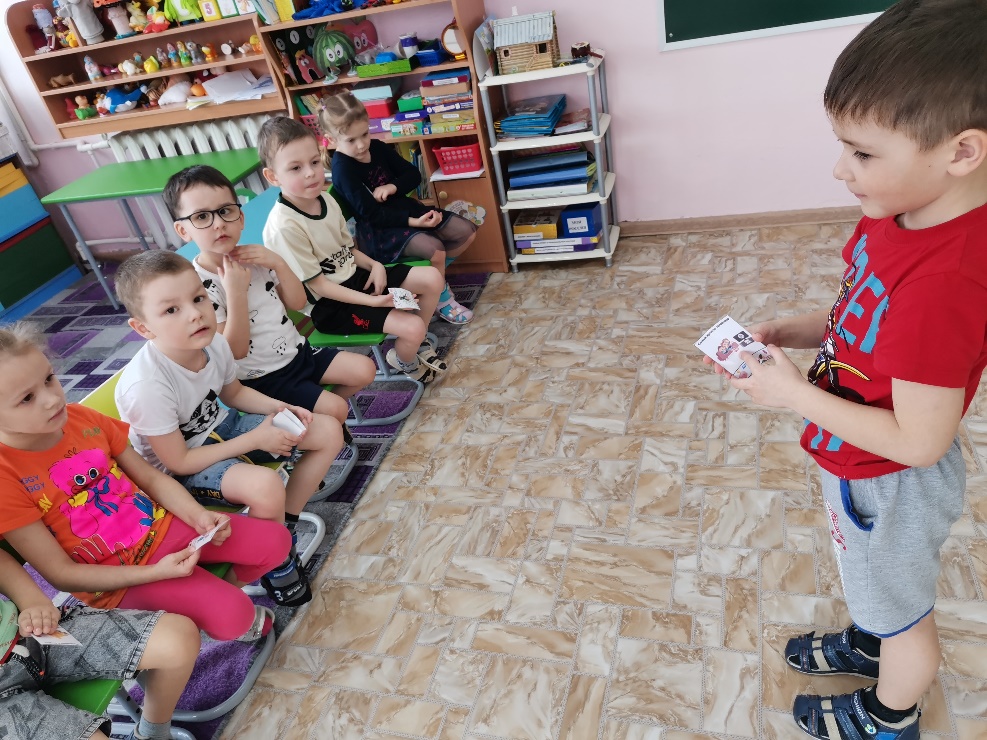 Интегрированное занятие со Смешариками
по теме «Страхование»
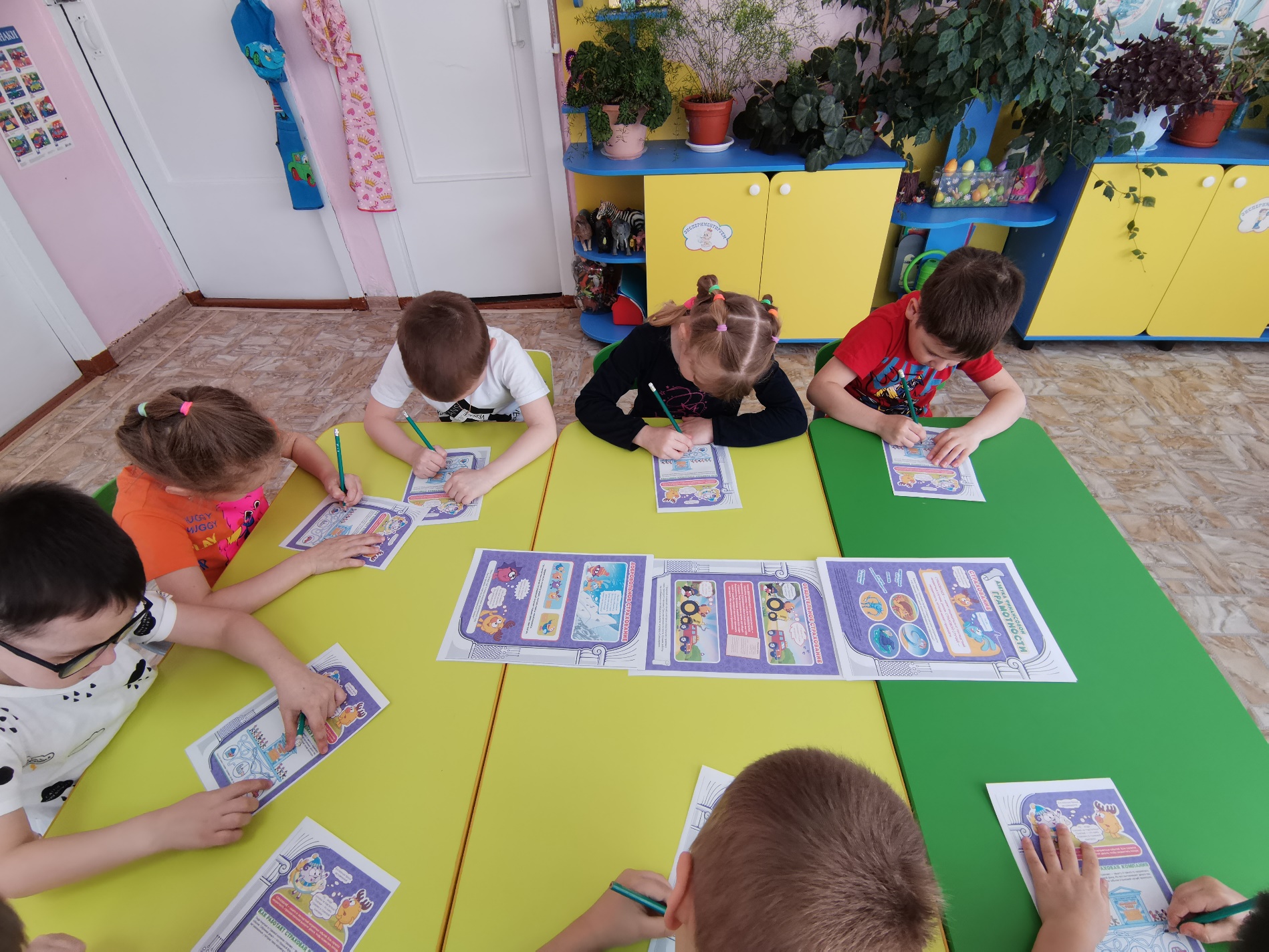 Работа дошкольников с детским журналом по финансовой грамотности «Смешарики»
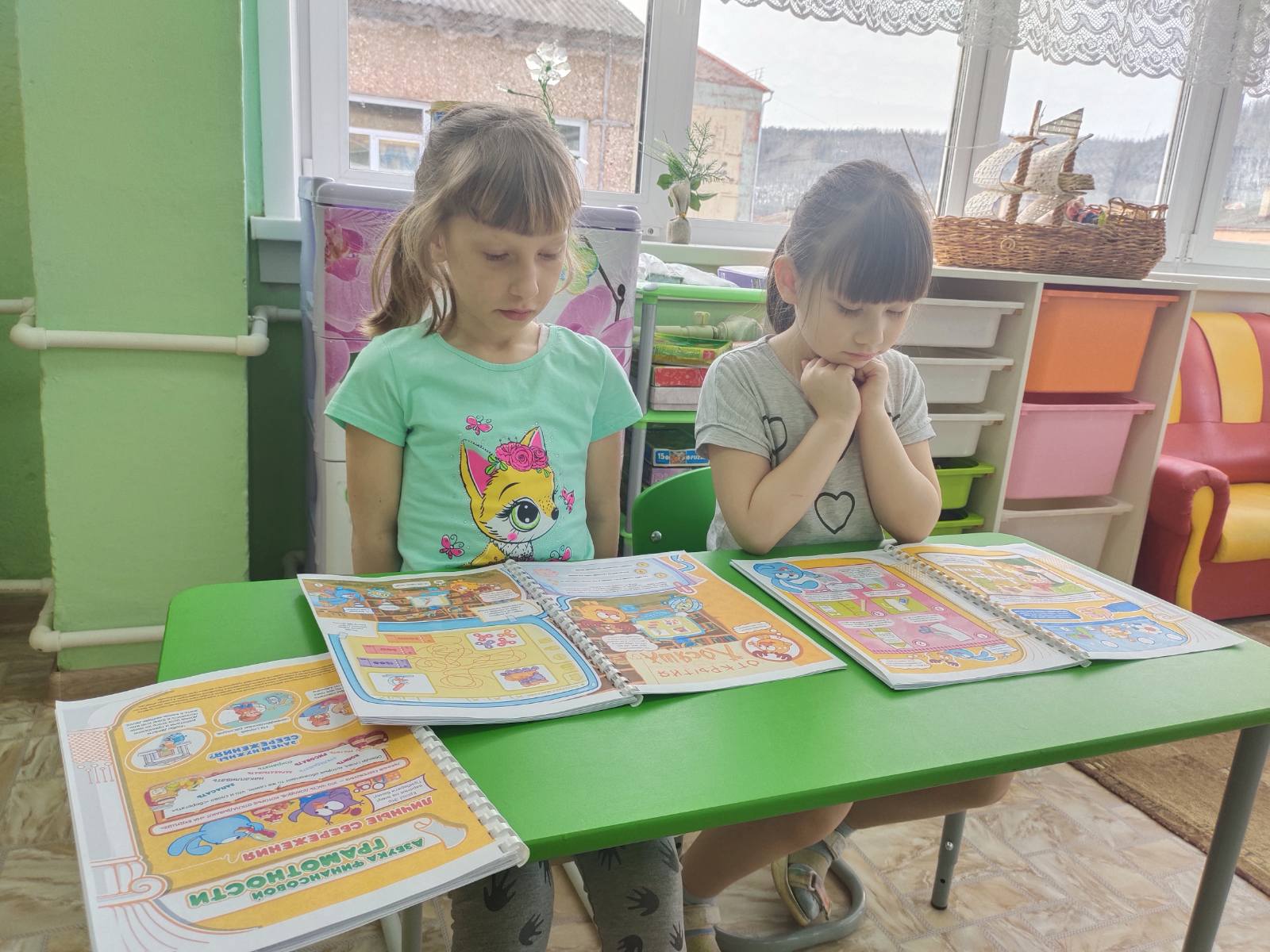 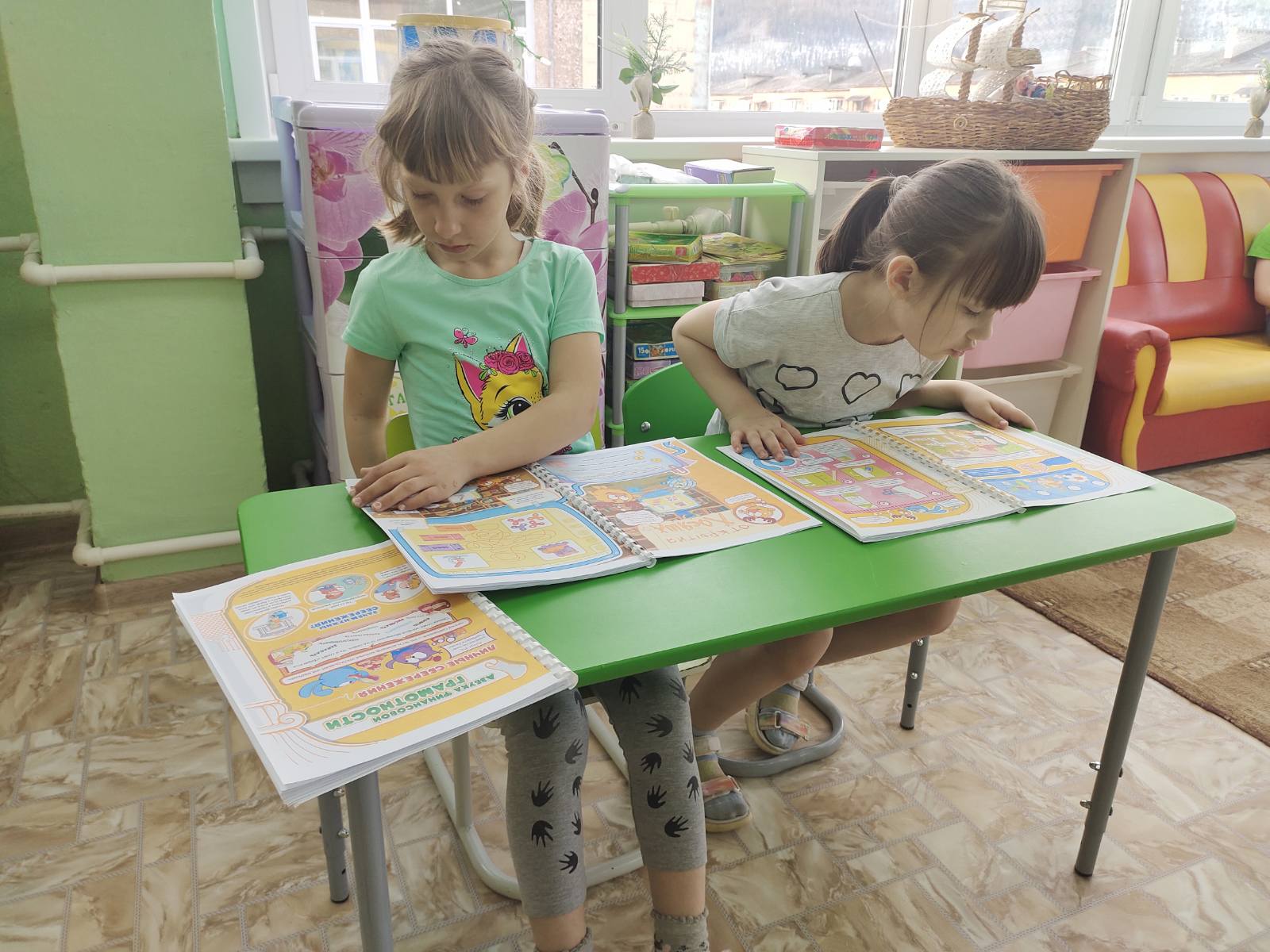 Интегрированное 
занятие 
со Смешариками
по теме 
«Доходы и расходы»
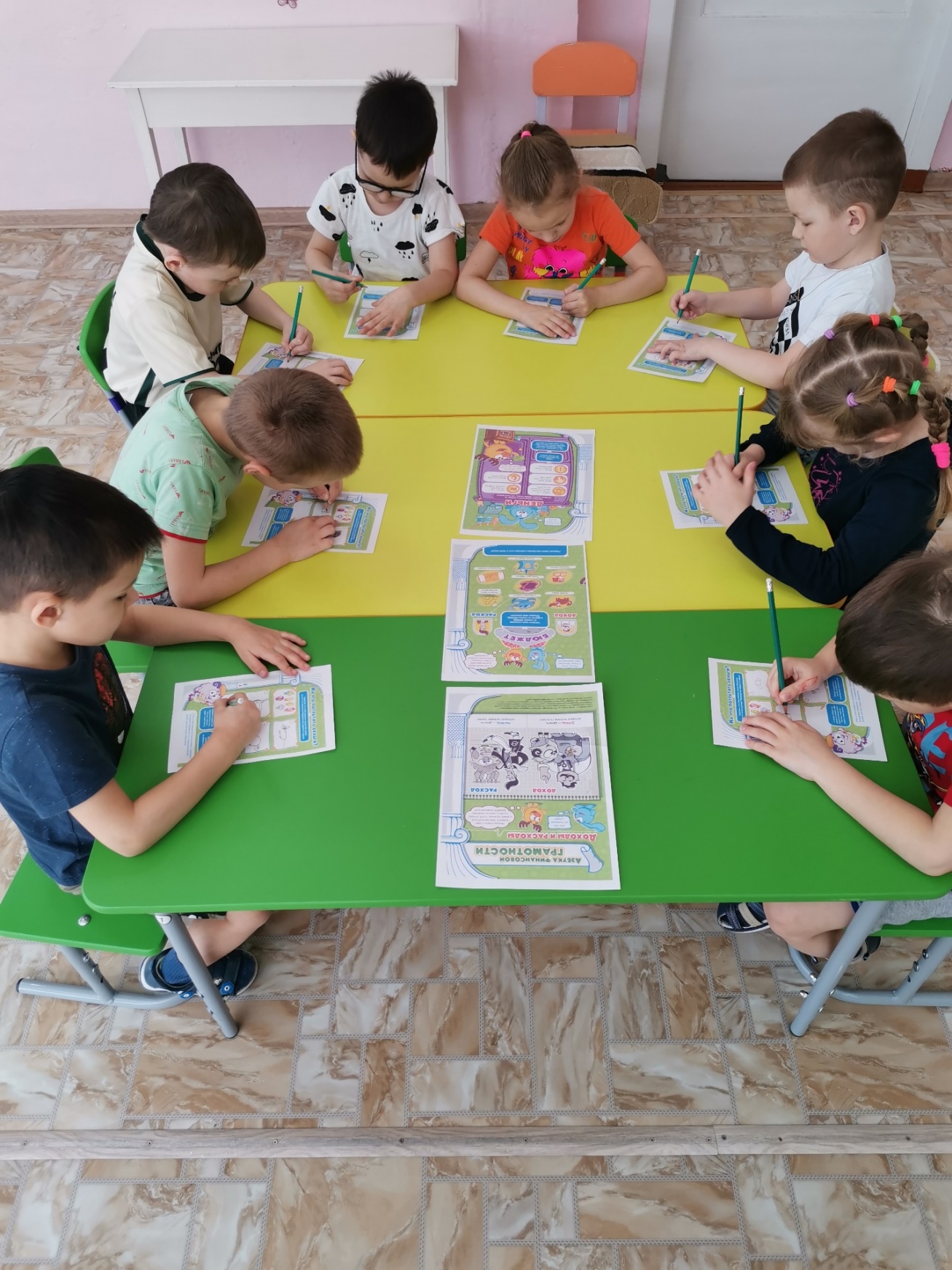 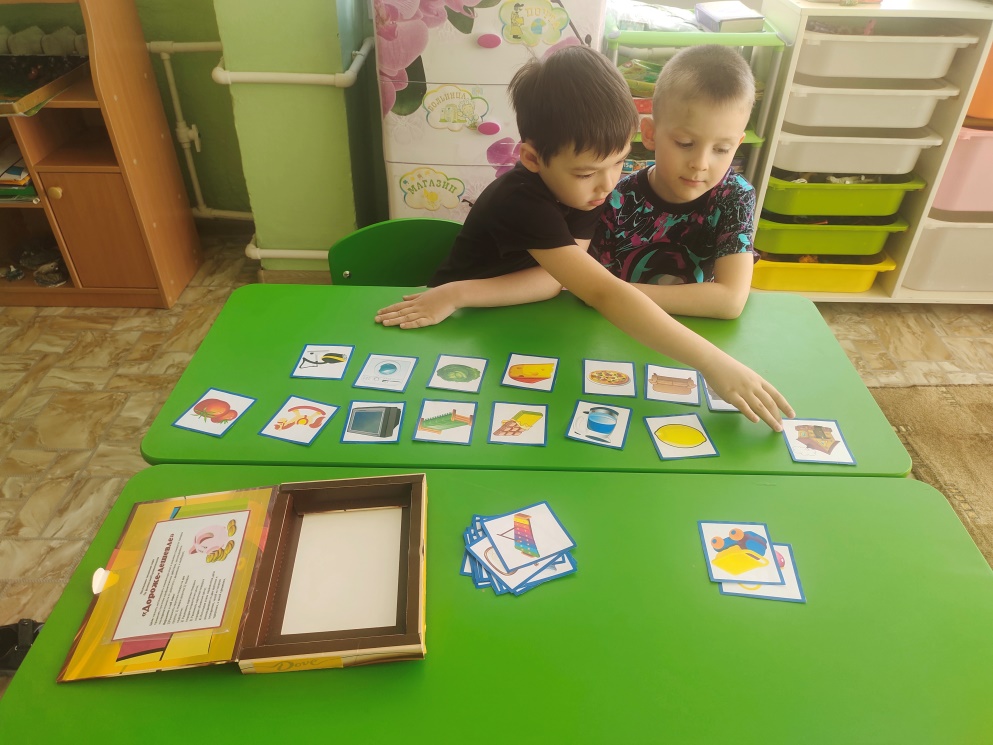 Дидактическая игра
  «Дороже - дешевле»
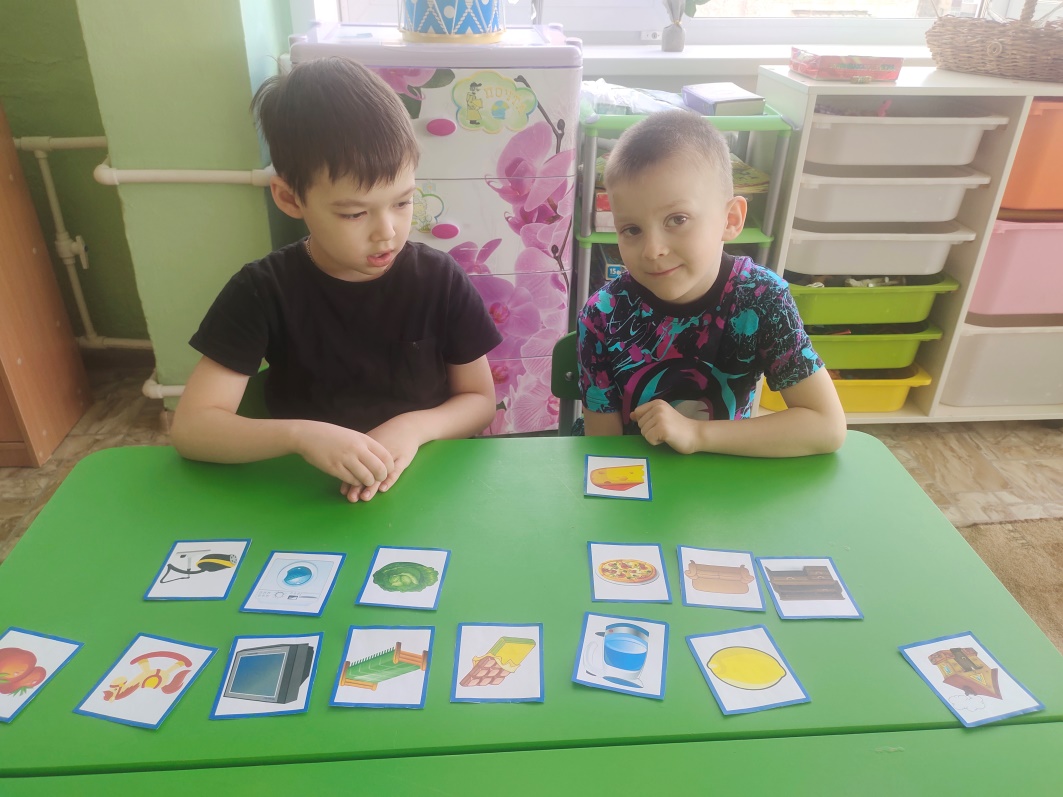 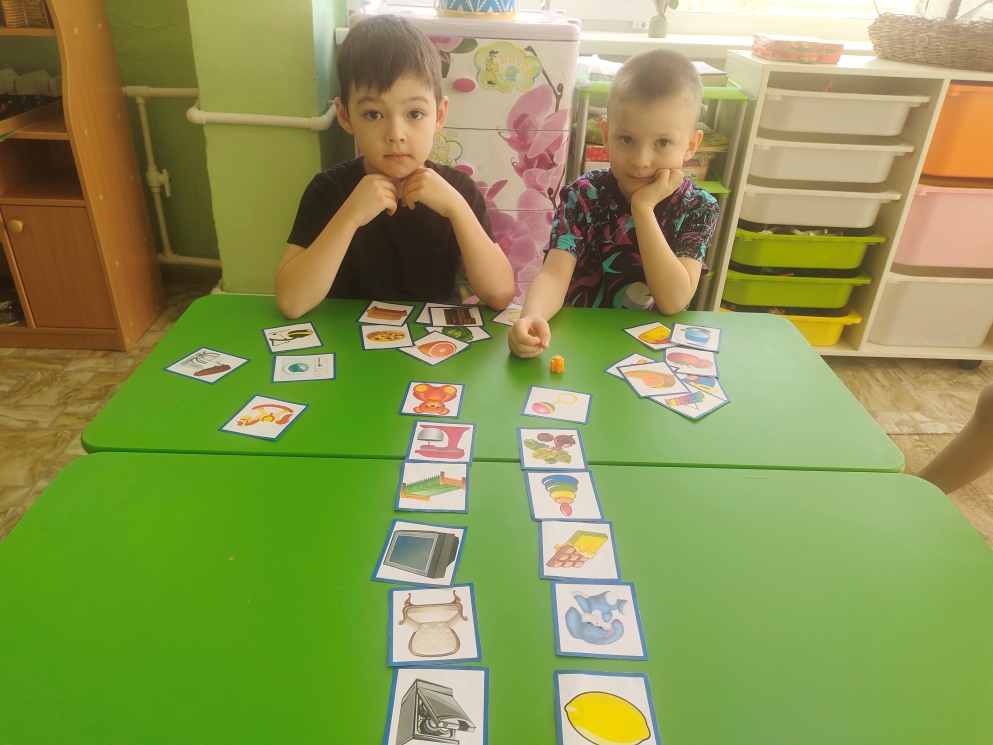 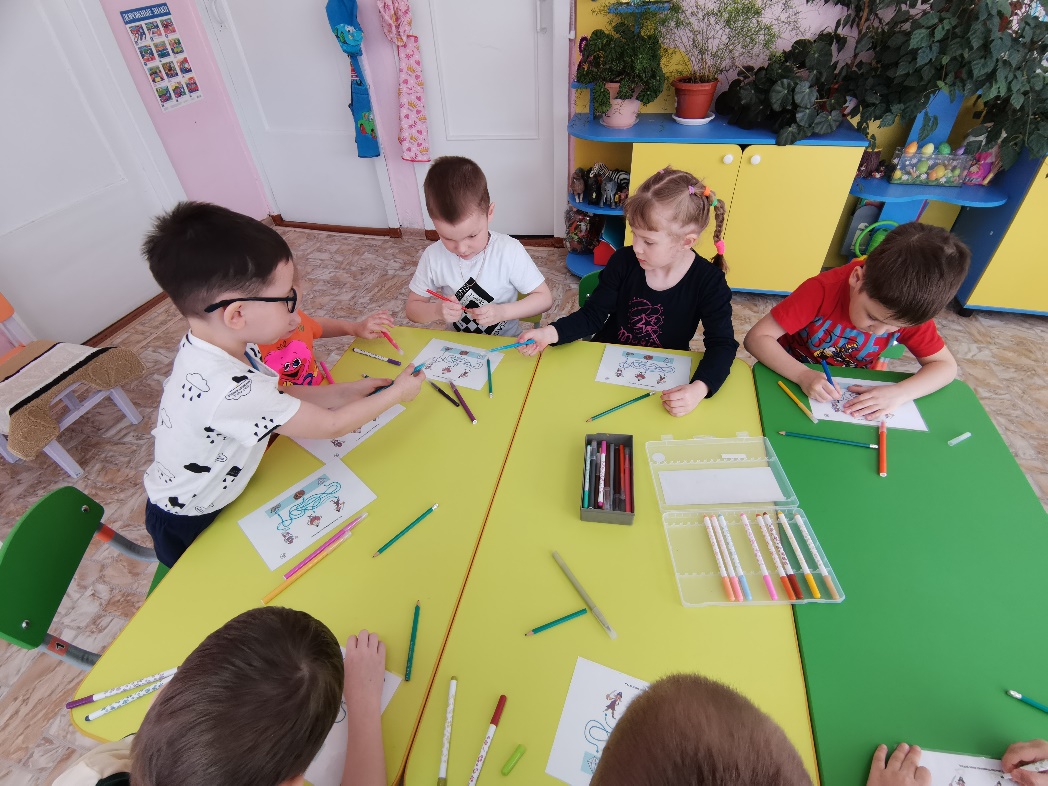 Финансовые 
лабиринты
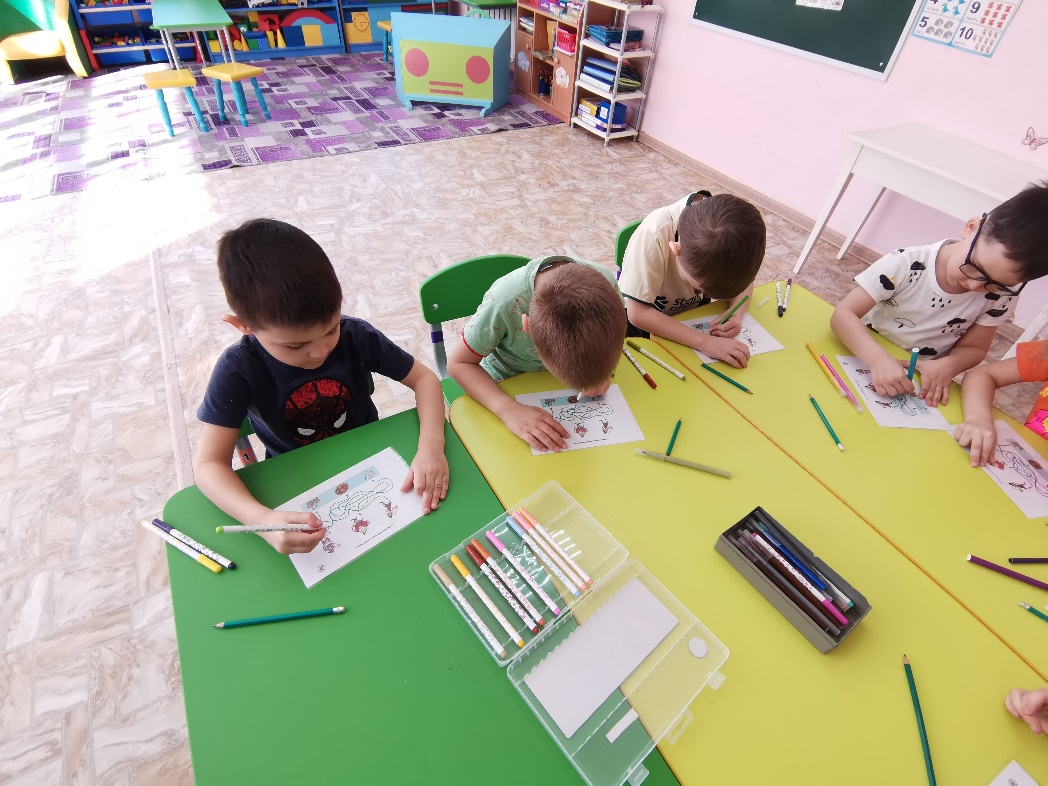 Дидактическая игра
«Что можно и нельзя купить за деньги»
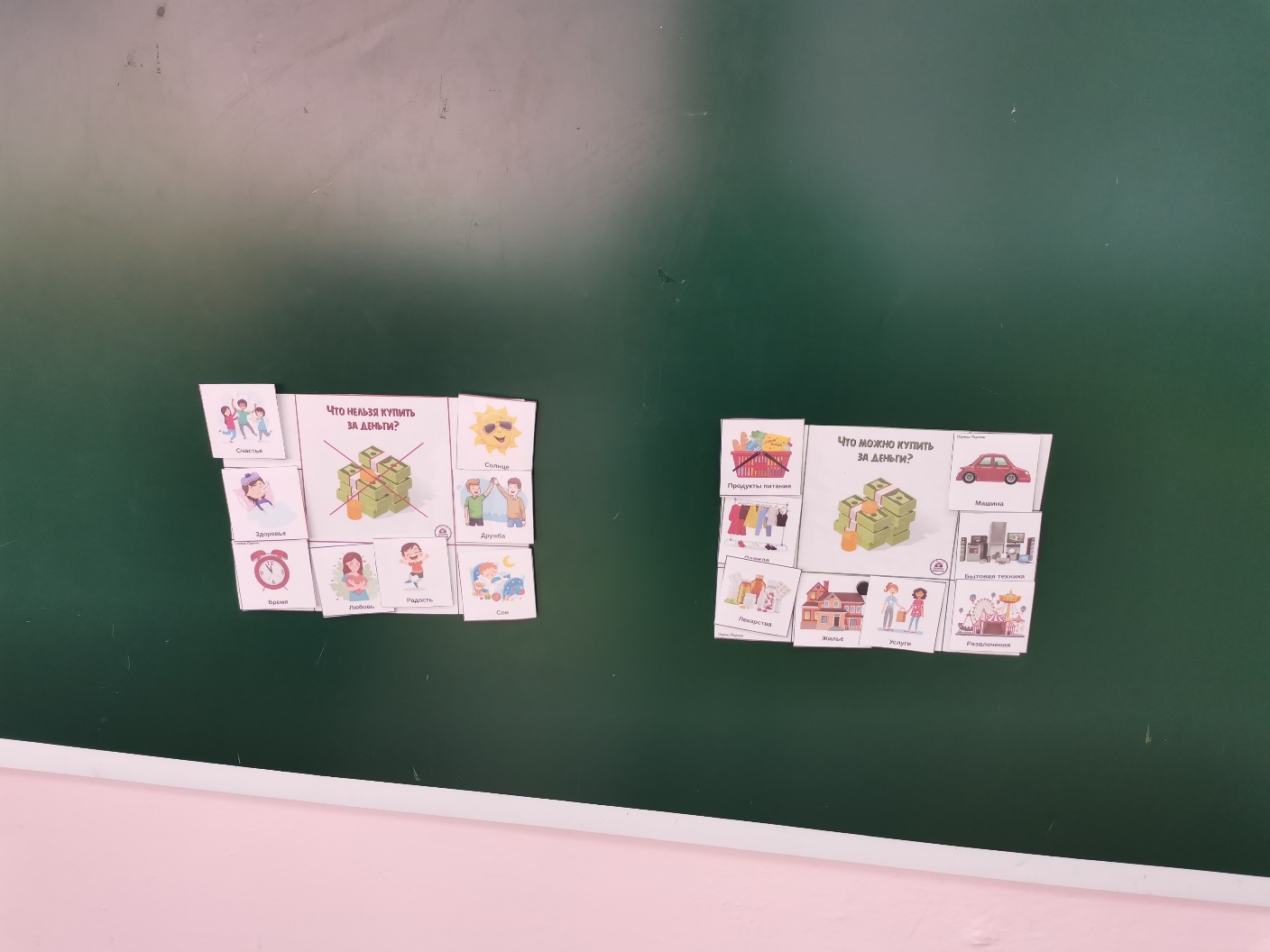 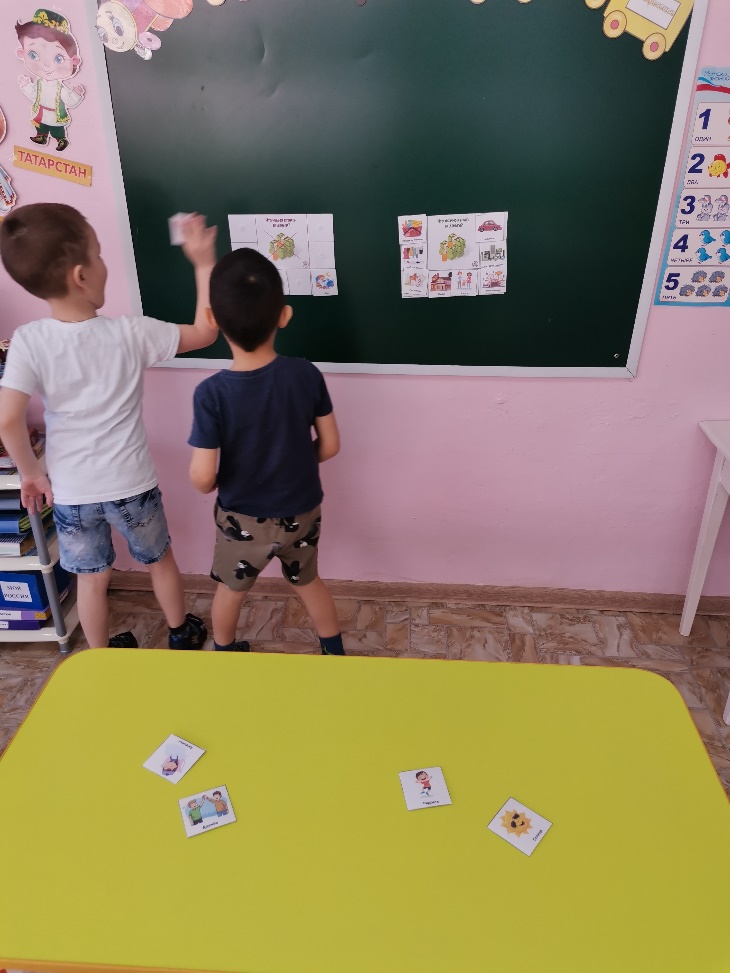 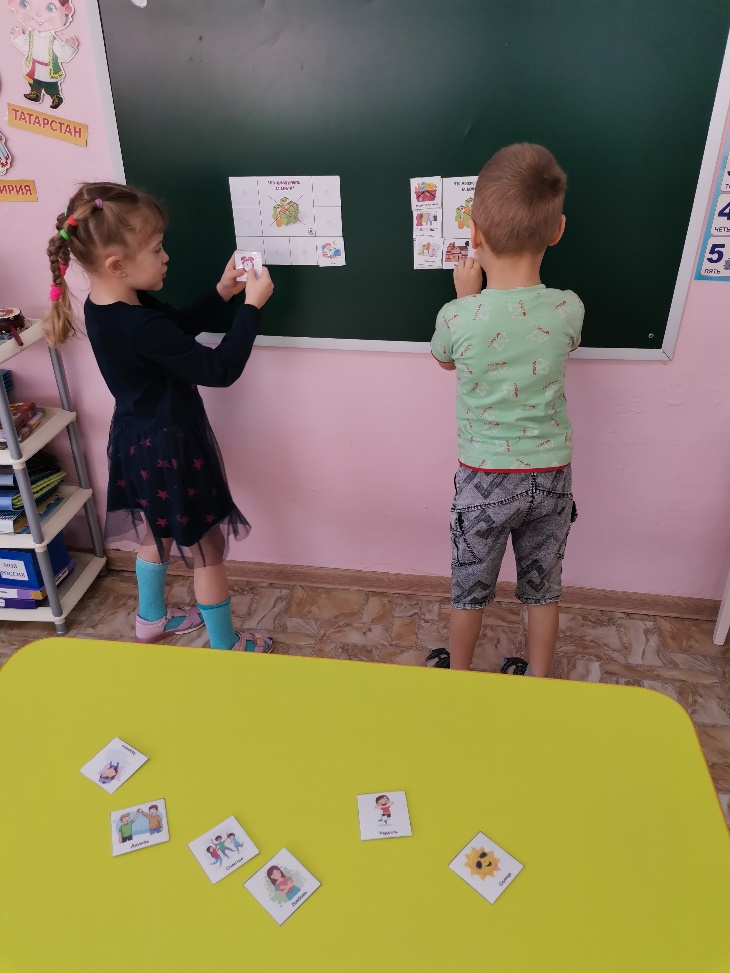 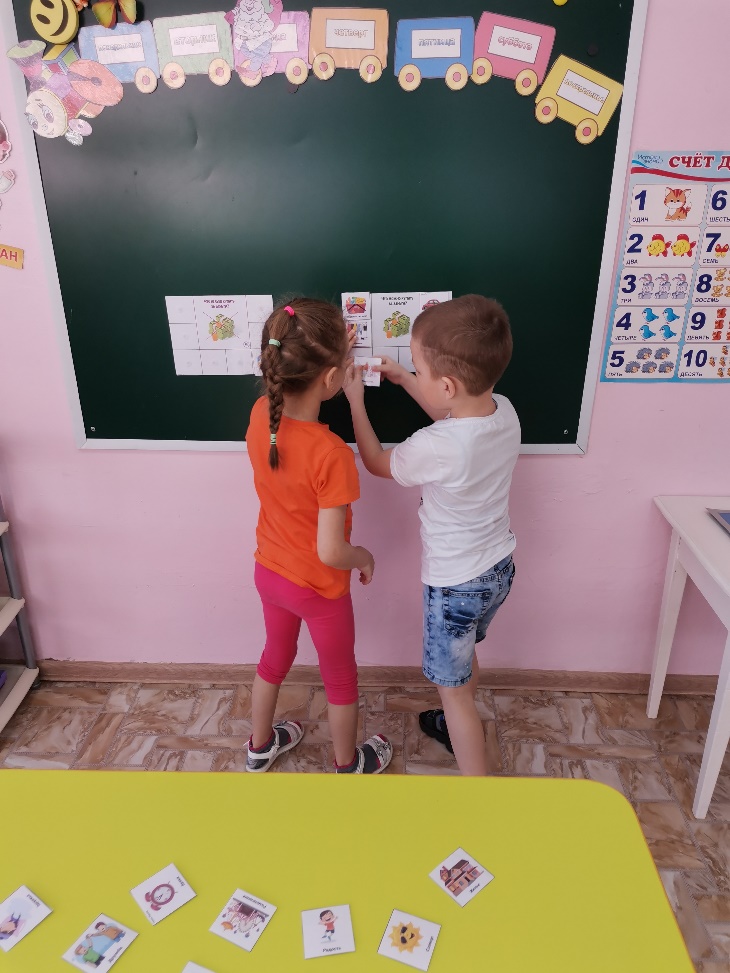 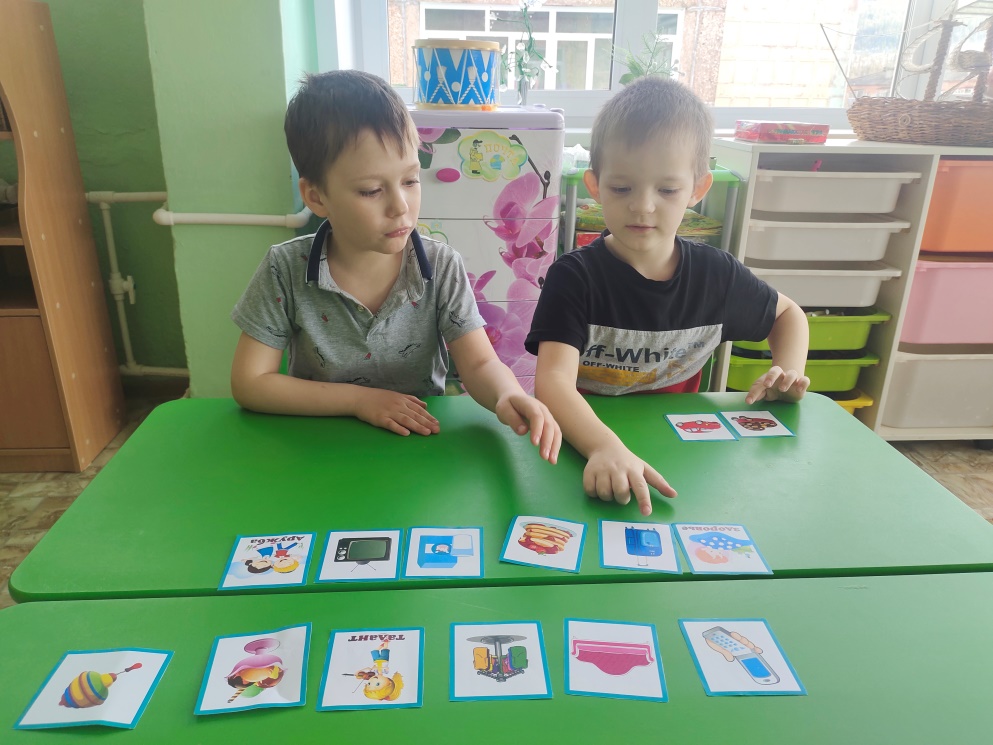 Дидактическая игра «Что можно купить?»
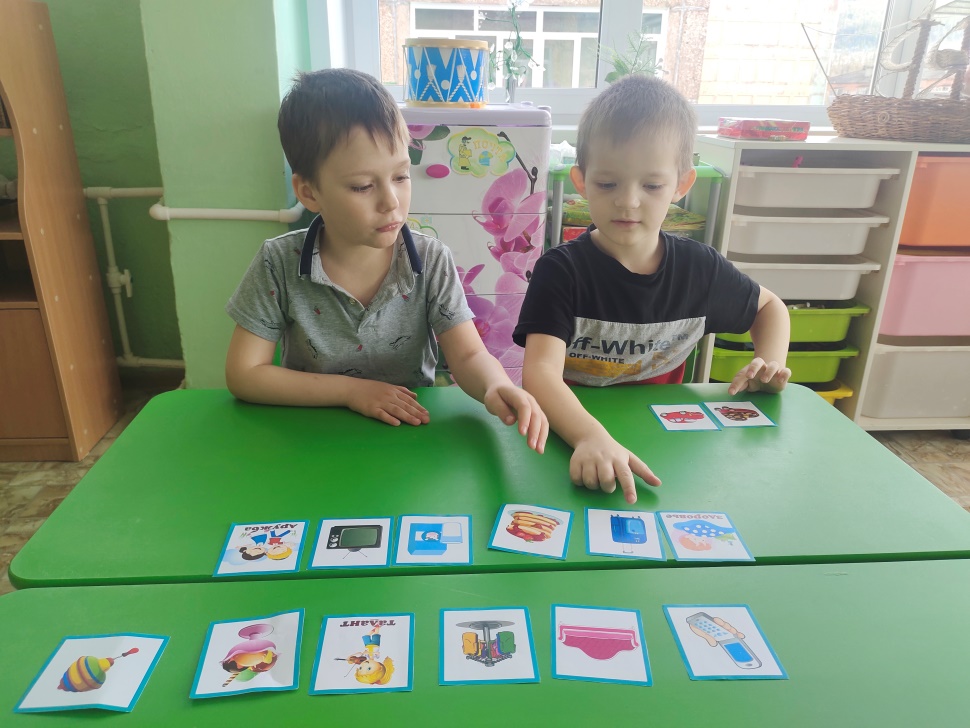 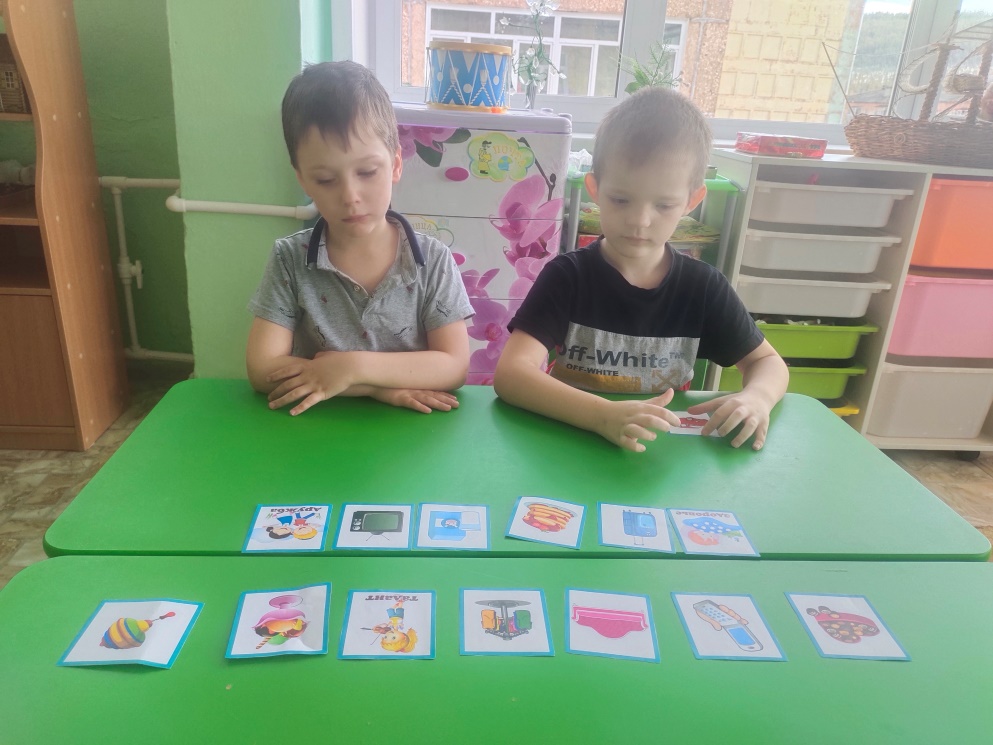 Дидактическая игра «Надо и хочу»
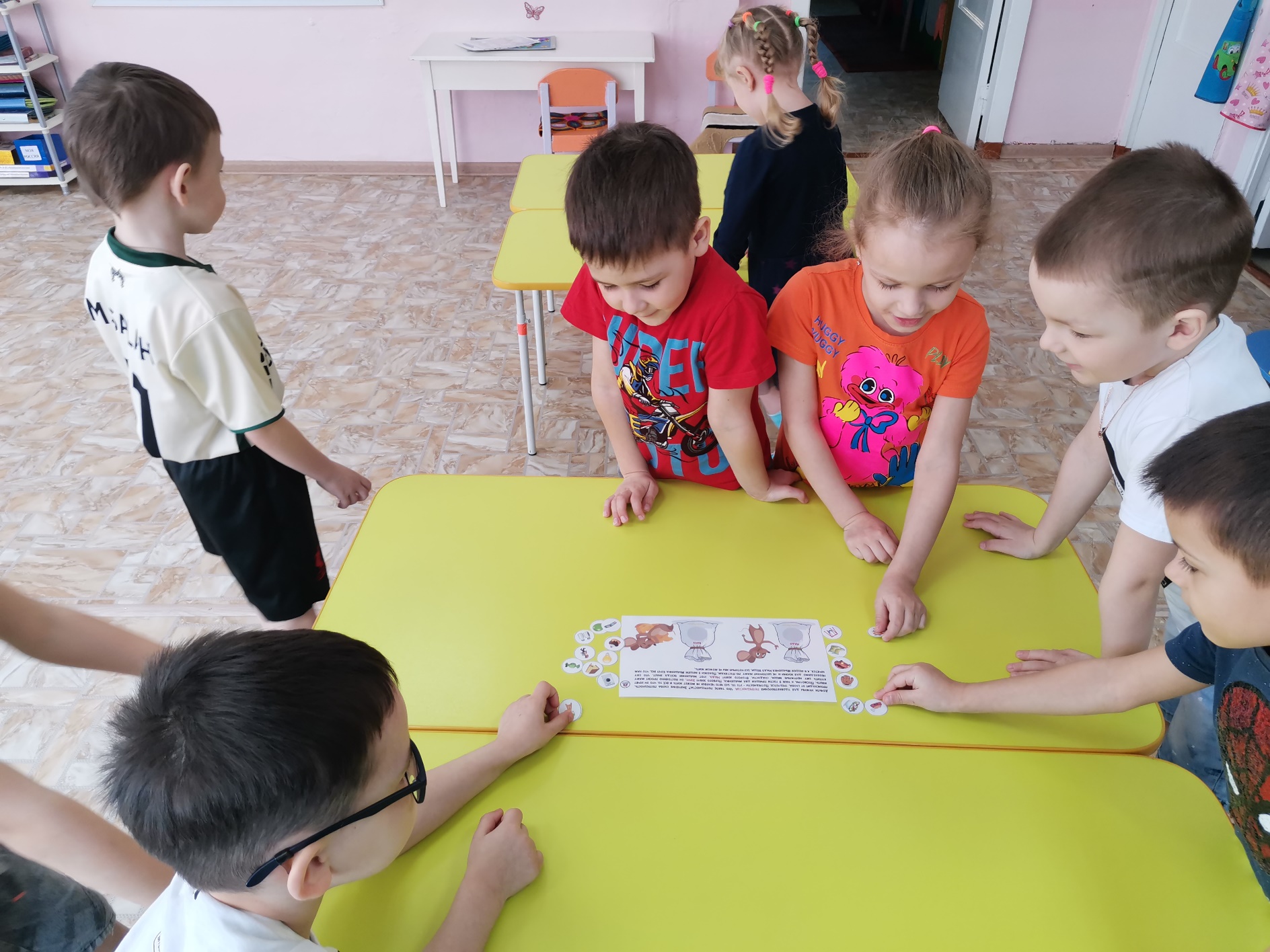 Просмотр мультсериала 
по финансовой
грамотности 
со Смешариками
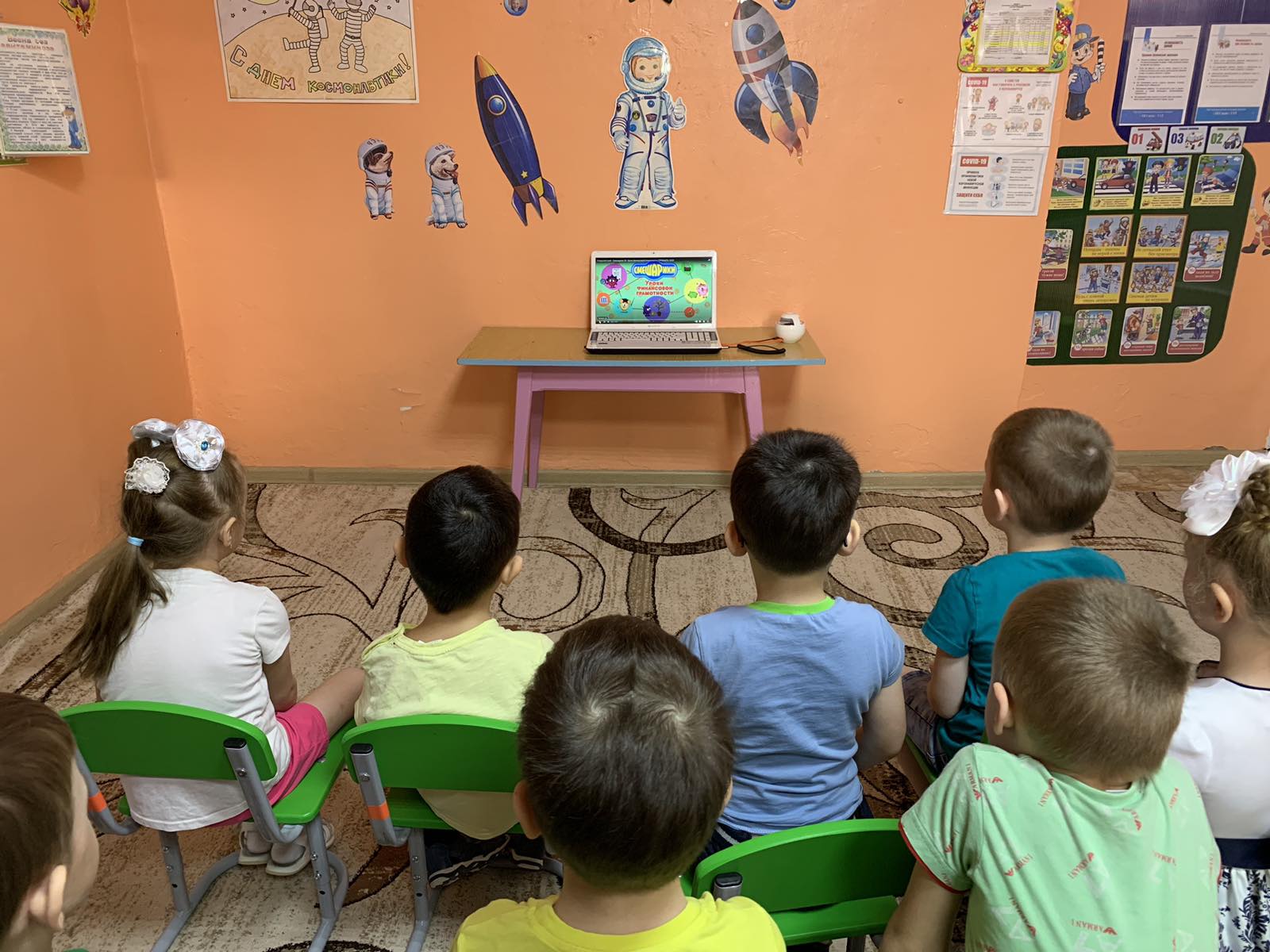 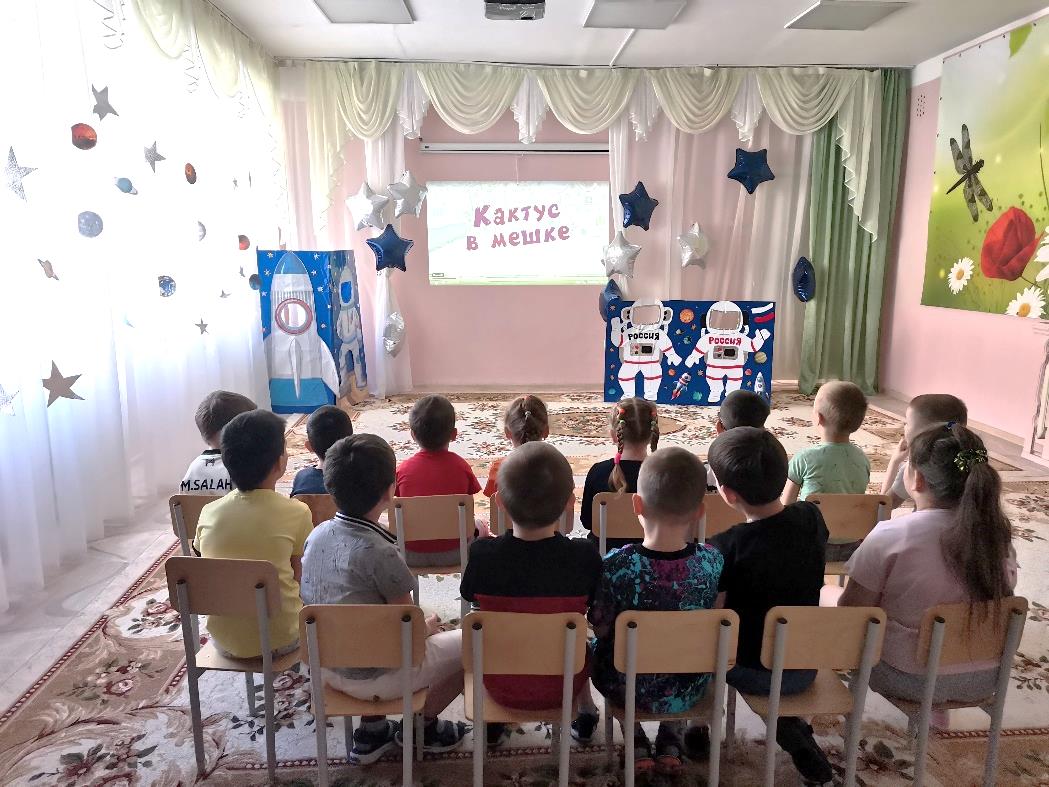 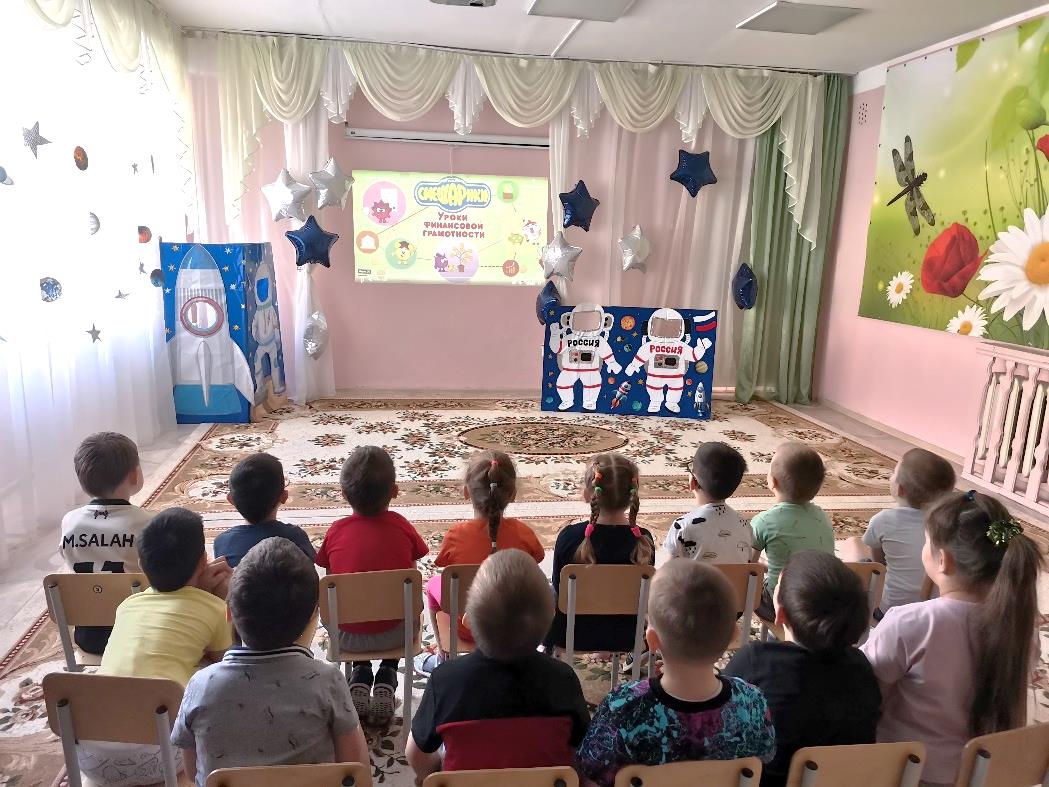 Беседы с детьми  по финансовой грамотности
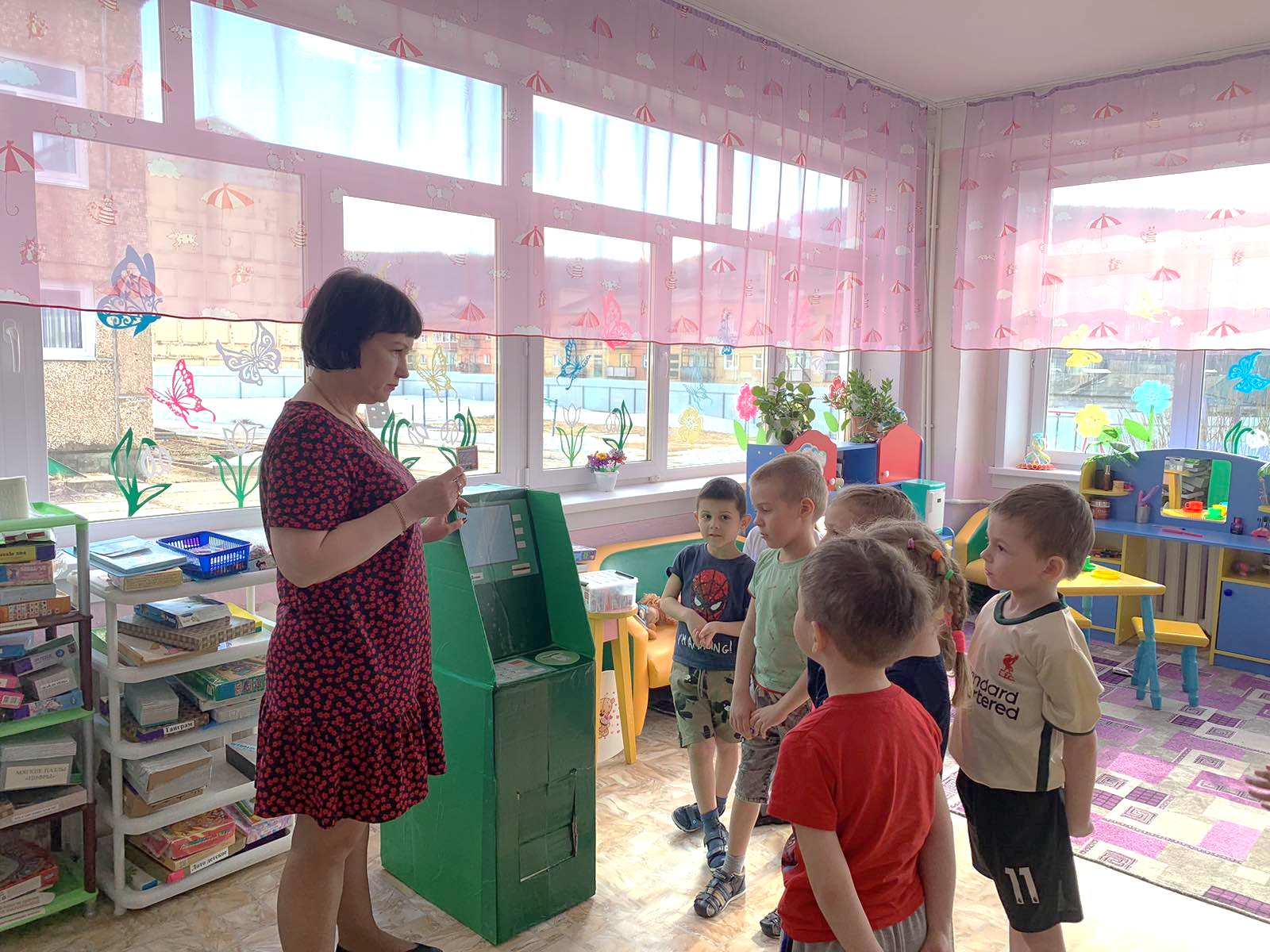 Игровая ситуация 
«Получение зарплаты»
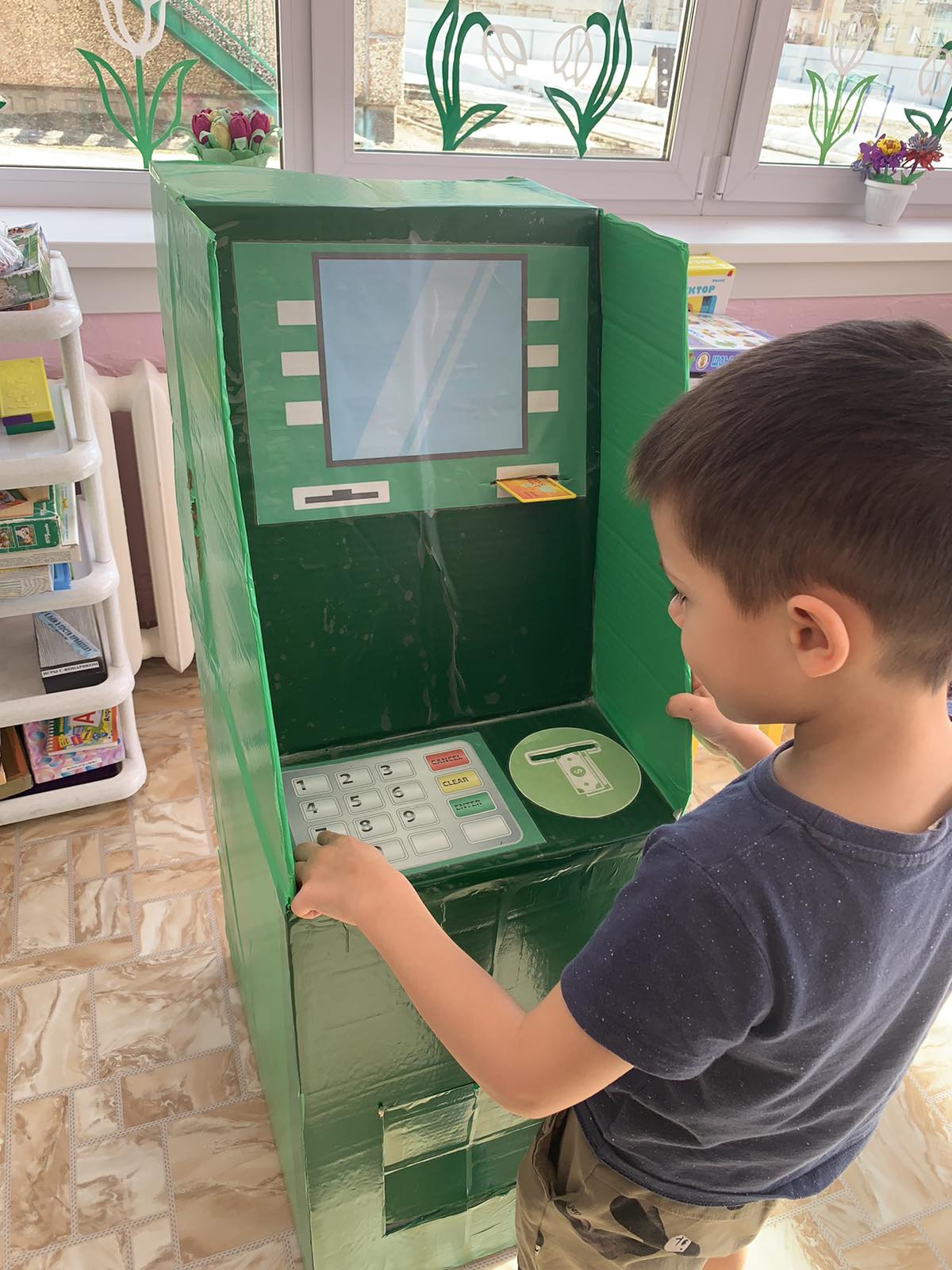 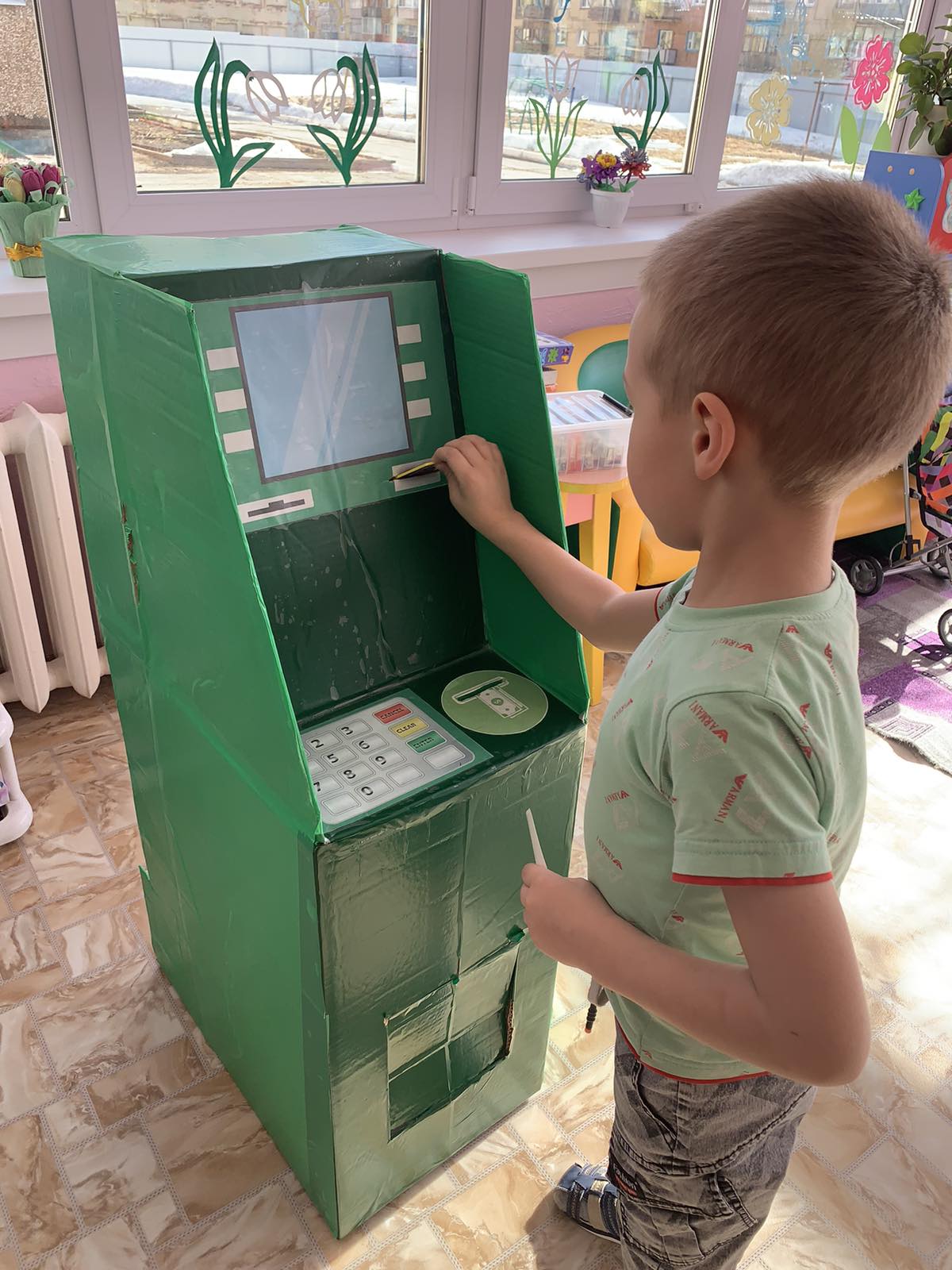 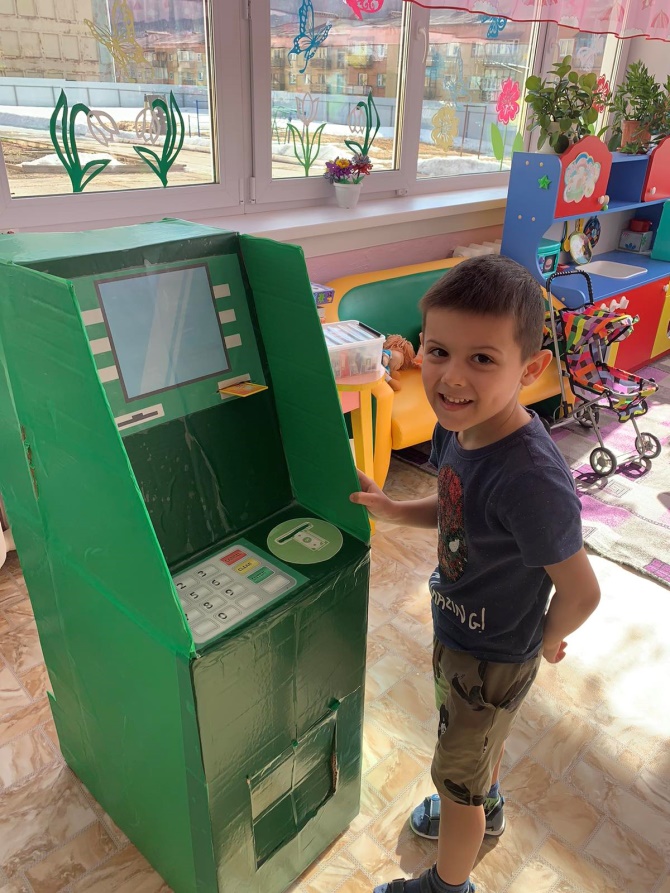 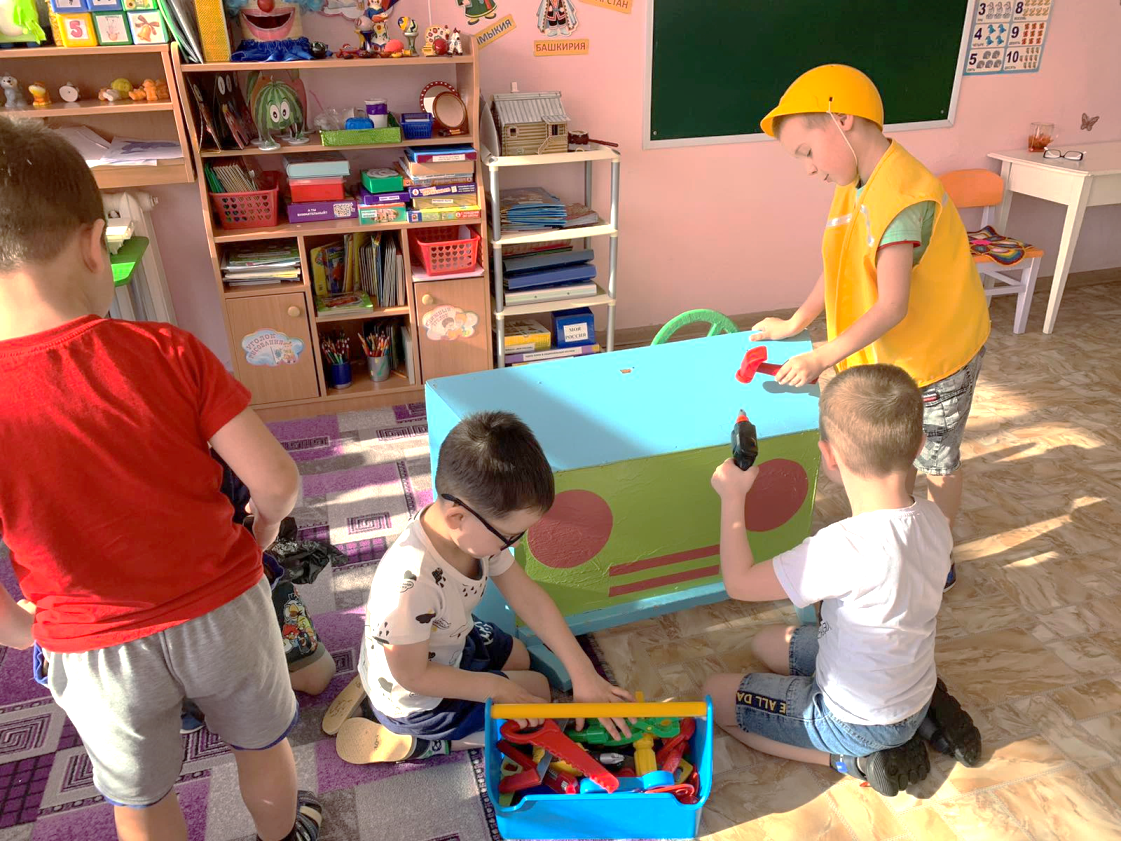 Сюжетно - ролевая игра
«Шиномонтажная»
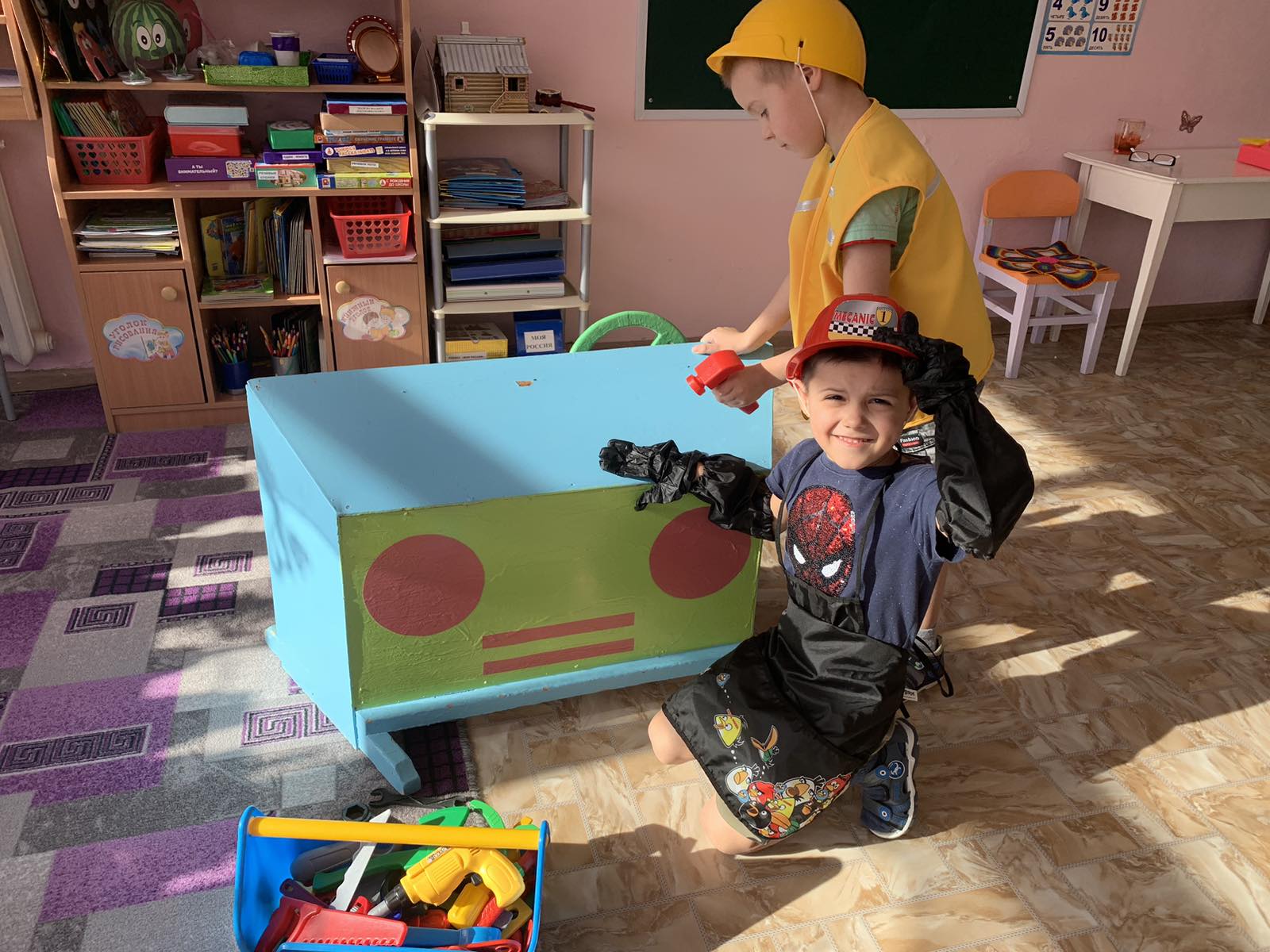 Сюжетно - ролевая игра «Магазин»
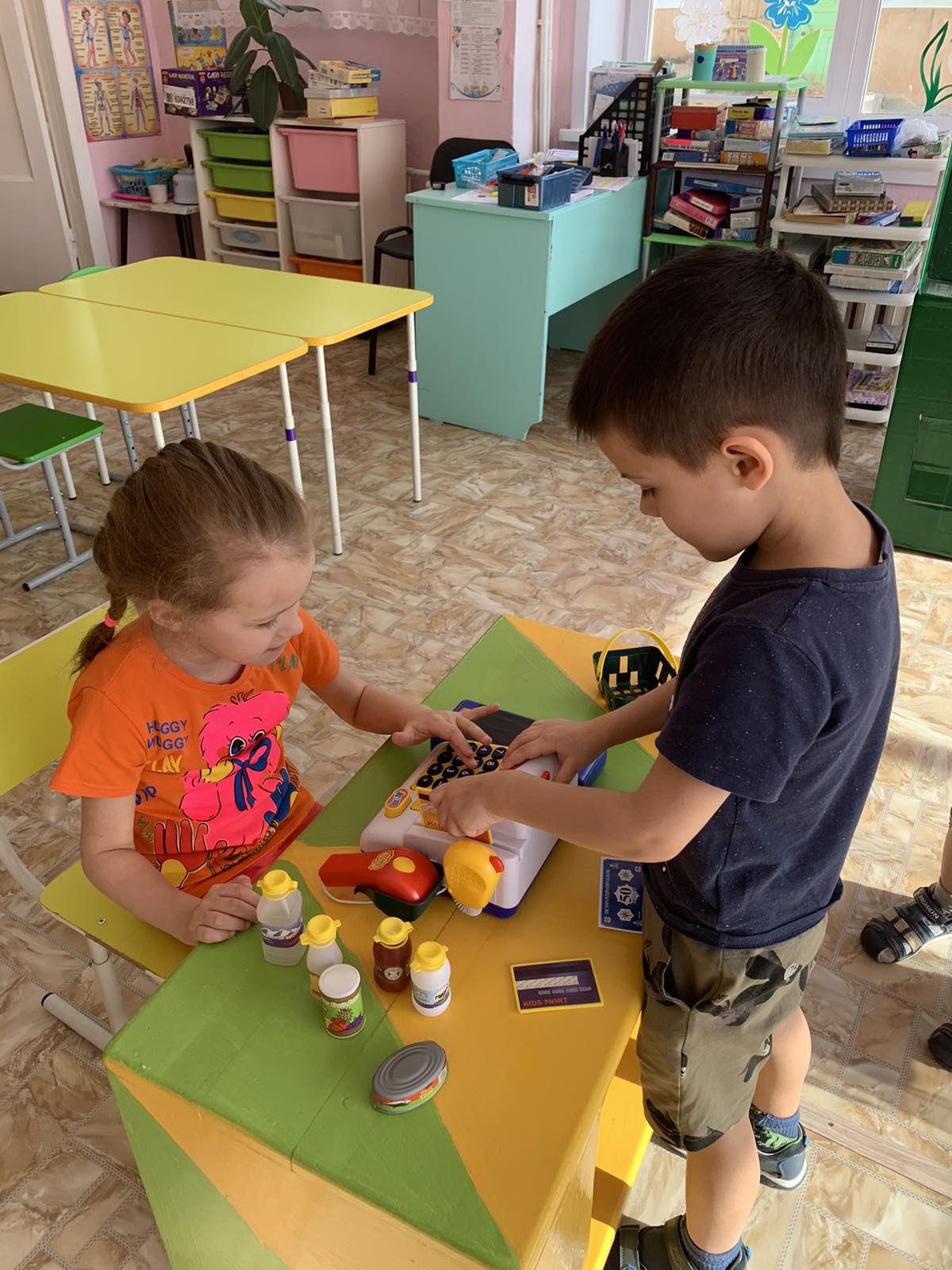 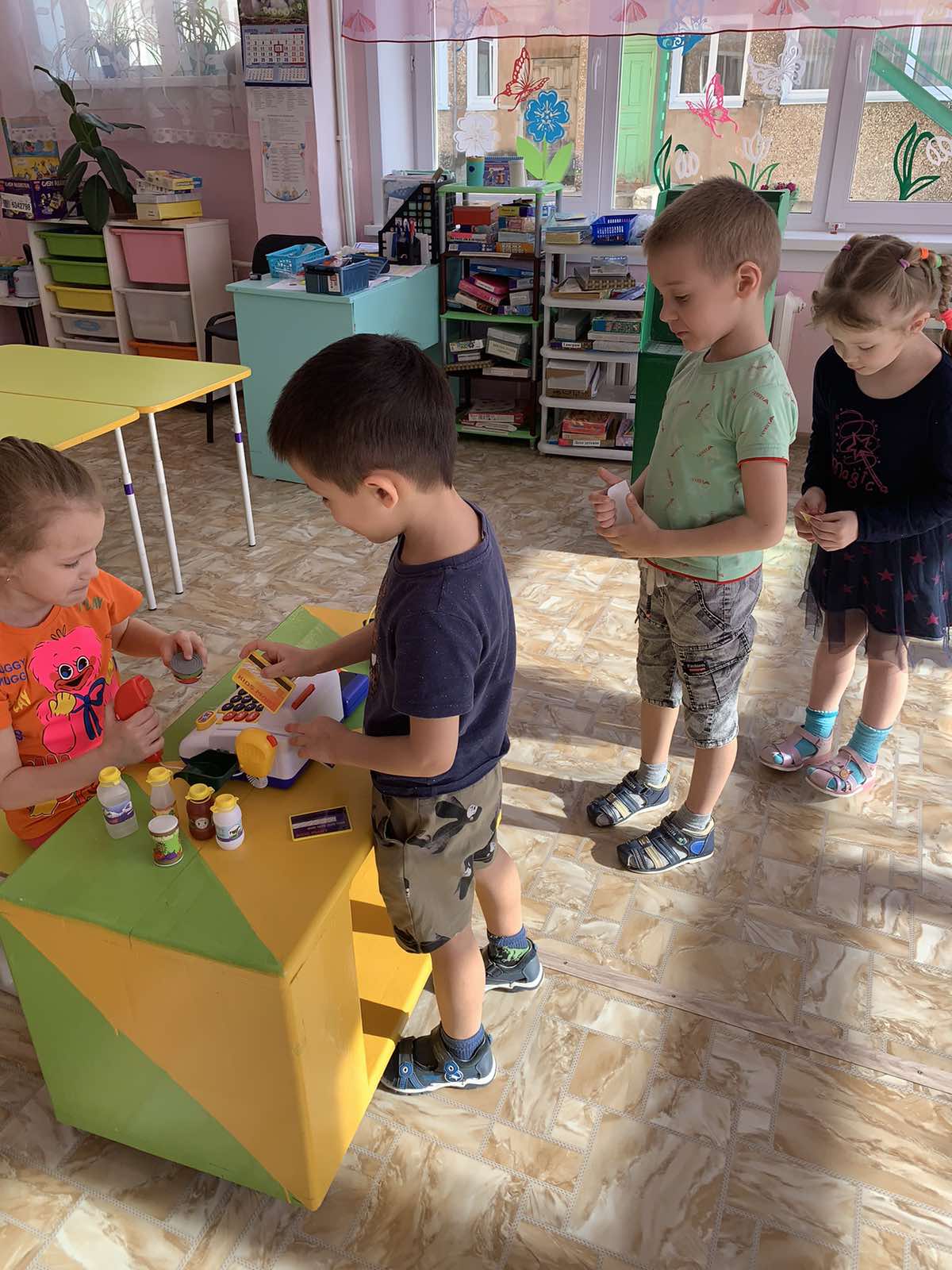 Сюжетно - ролевая игра «Магазин»
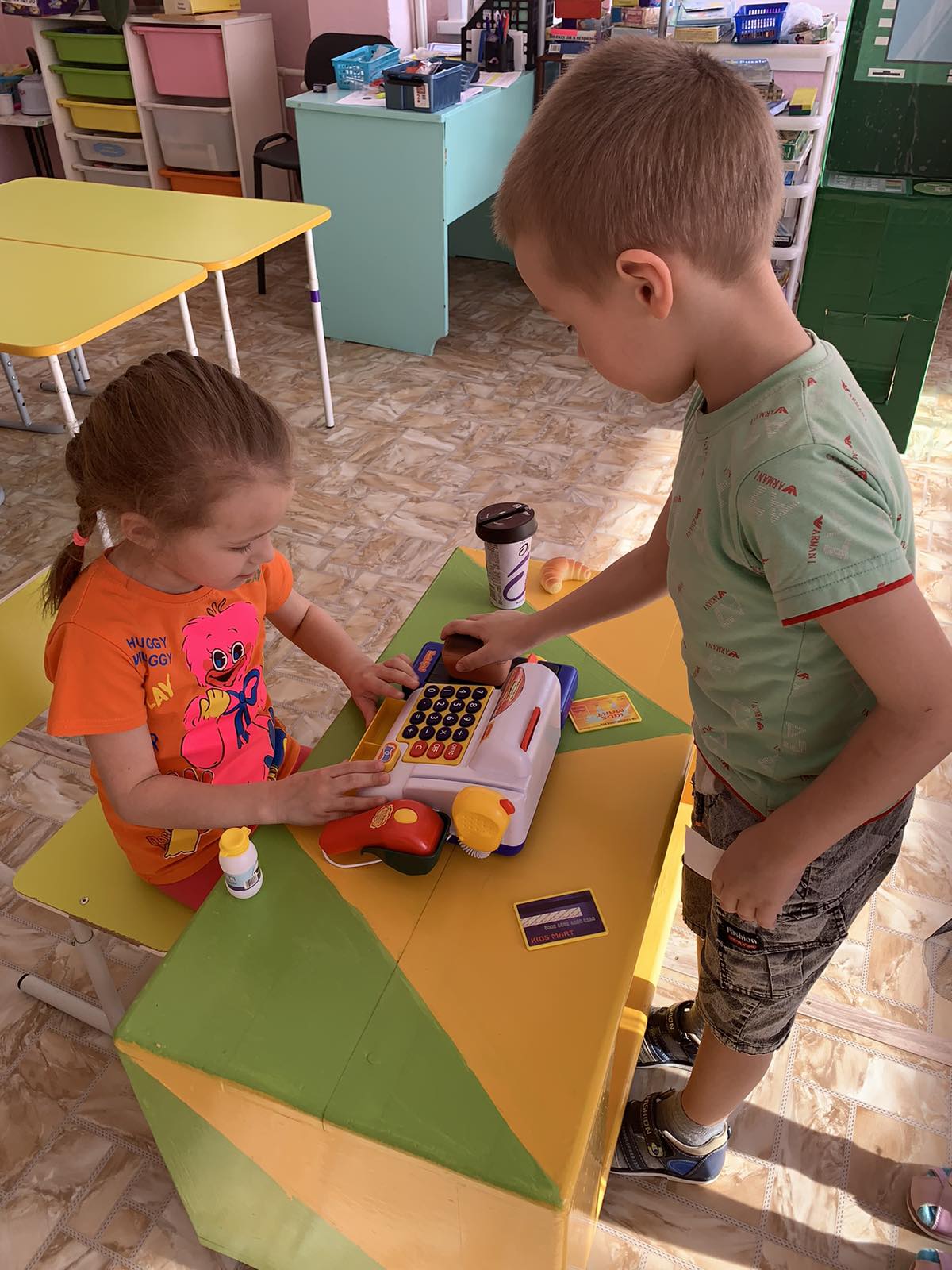 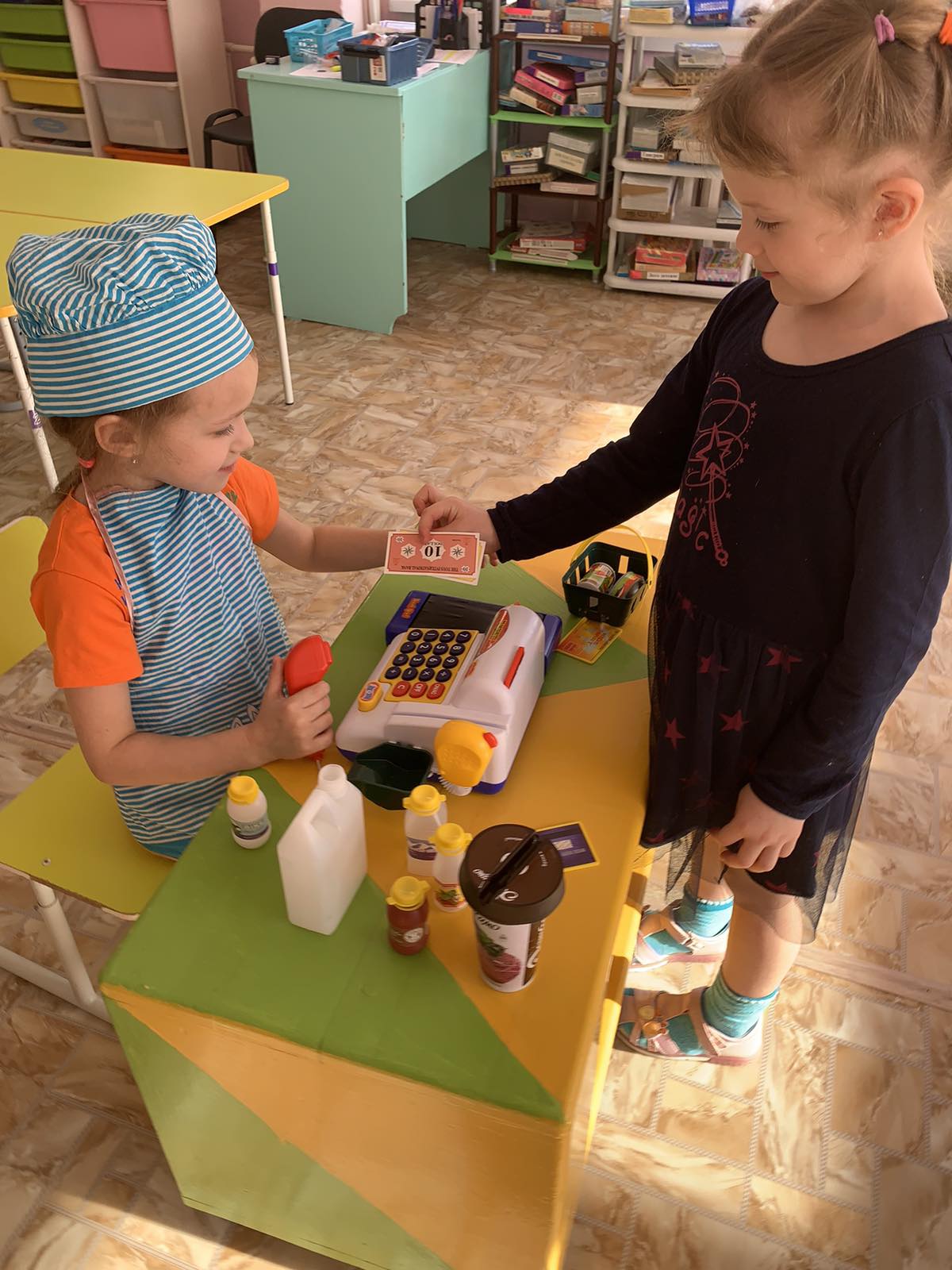 Сюжетно - ролевая игра 
«Супермаркет»
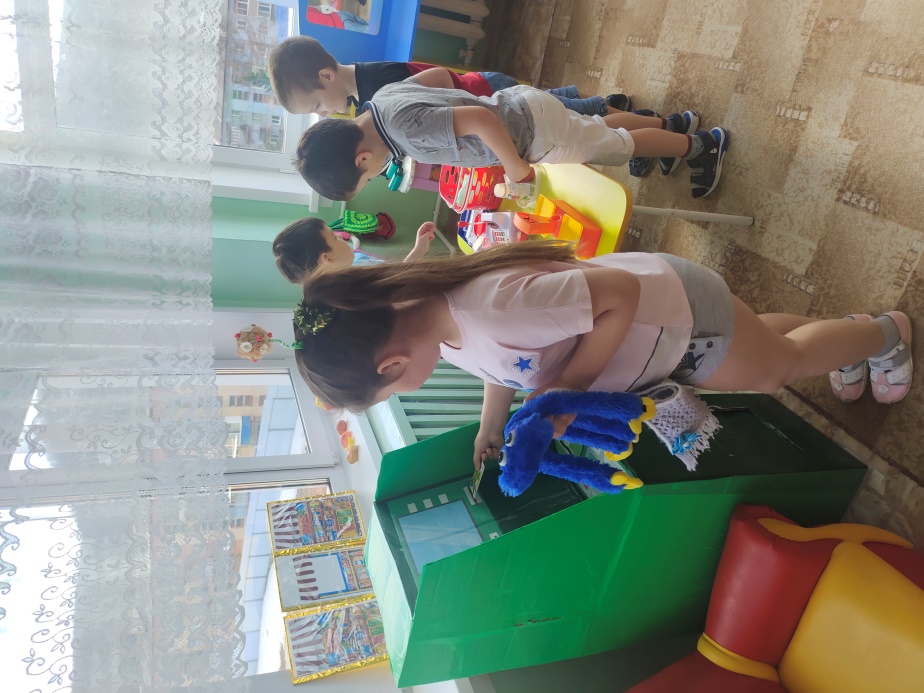 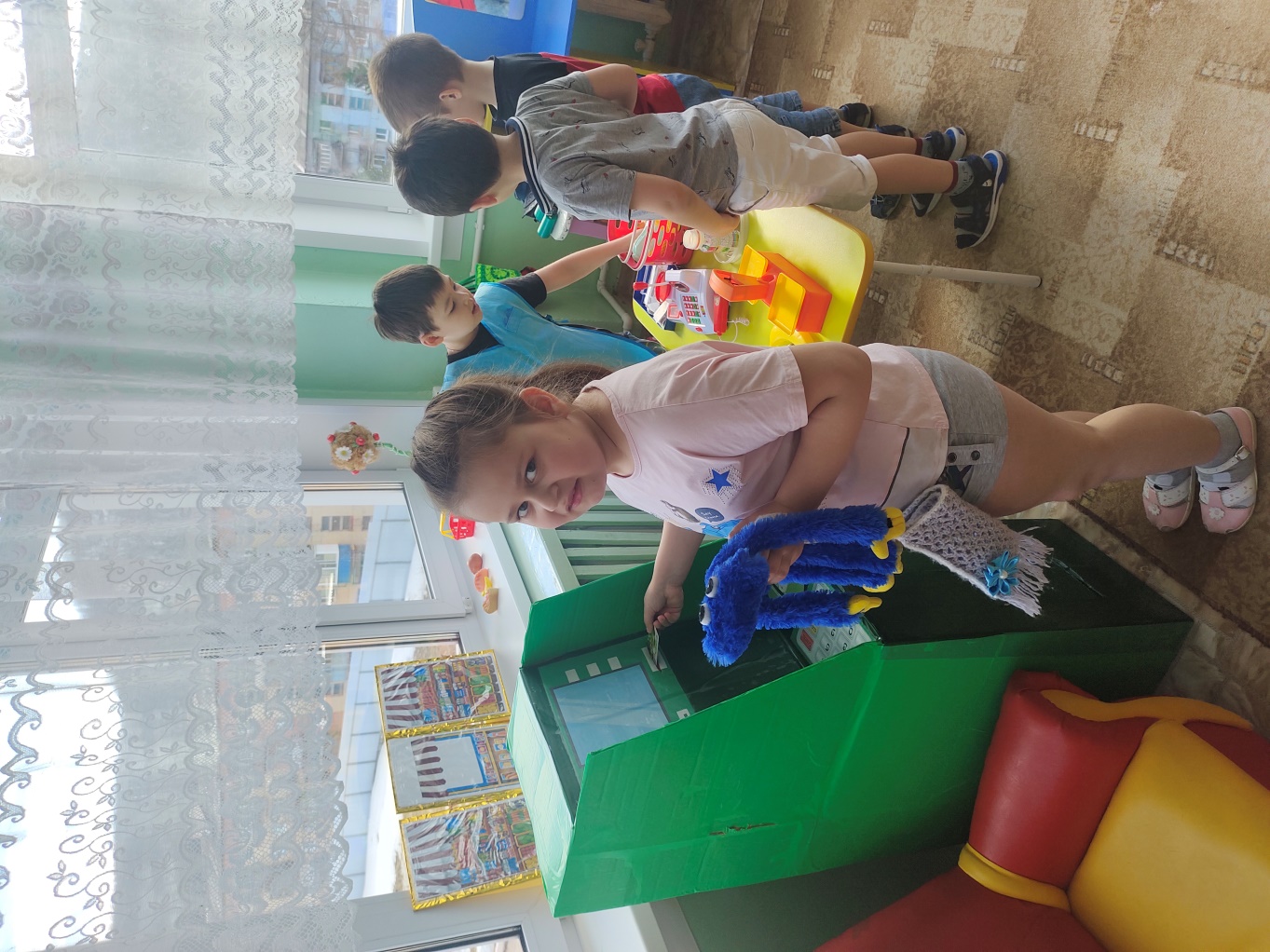 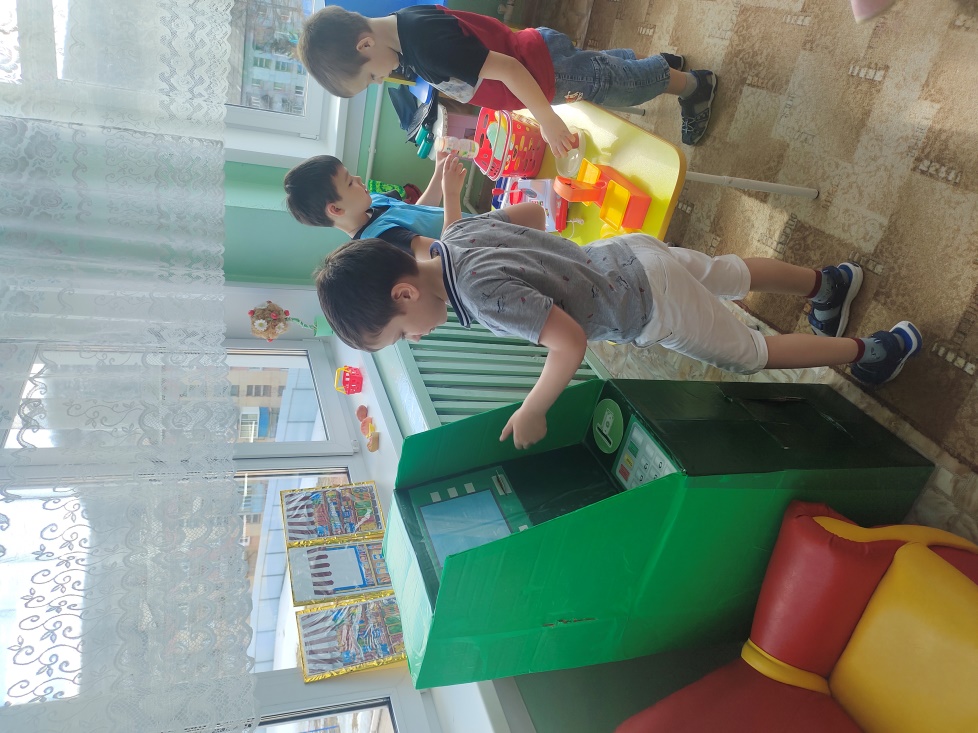